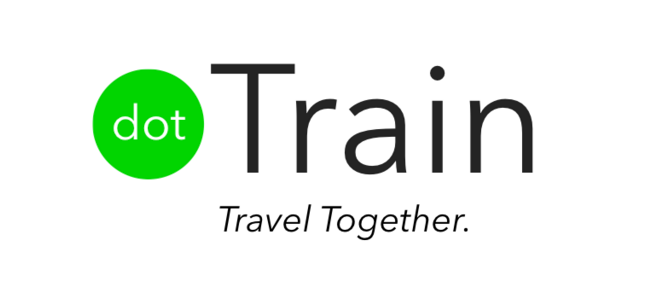 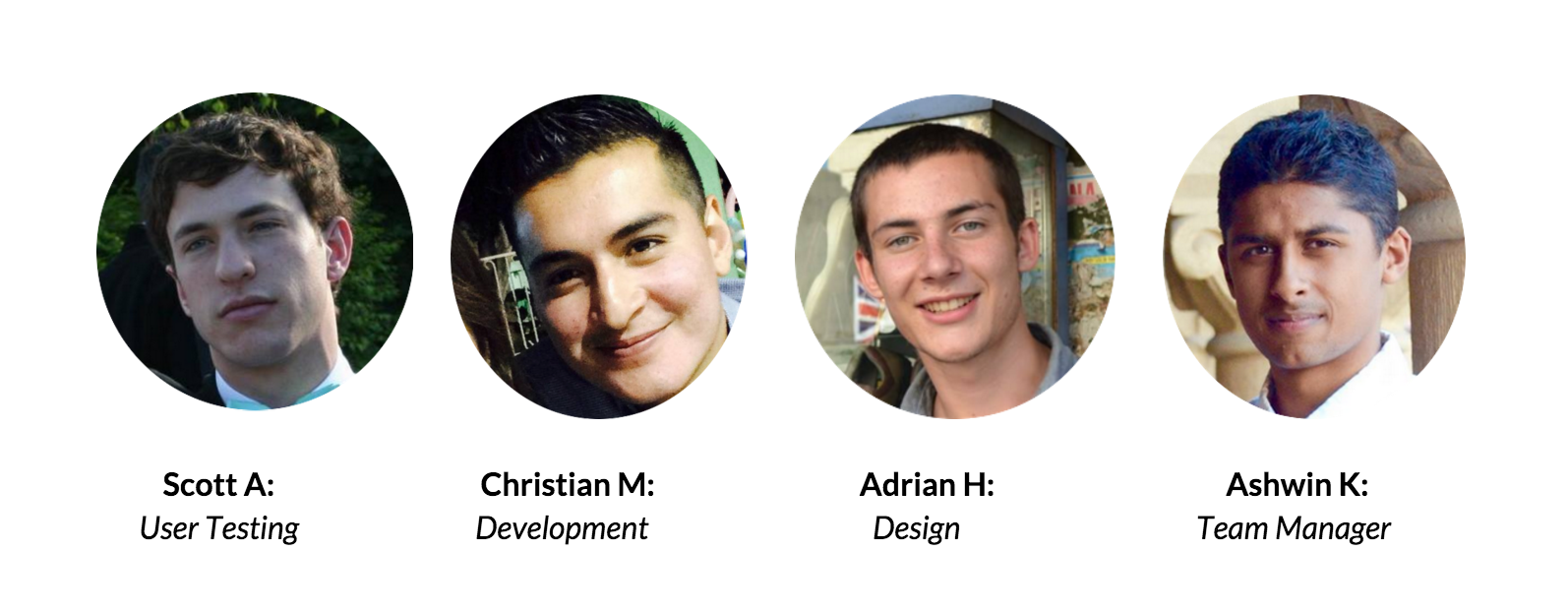 Where We’re Going
Problem Definition
Value Proposition
Tasks
Revised Interface
Prototype Overview
Where We’re Going
Problem Definition
Value Proposition
Tasks
Revised Interface
Prototype Overview
Where We’re Going
Problem Definition
Value Proposition
Tasks
Revised Interface
Prototype Overview
Where We’re Going
Problem Definition
Value Proposition
Tasks
Revised Interface
Prototype Overview
Where We’re Going
Problem Definition
Value Proposition
Tasks
Revised Interface
Prototype Overview
= 7000lbs CO2/year
105 million US drivers
= 260hrs/year
Problem Definition
Value Proposition
“Travel together”
+
=
Tasks
Playing a Game
complex
Find a Match
moderate
Become Available
simple
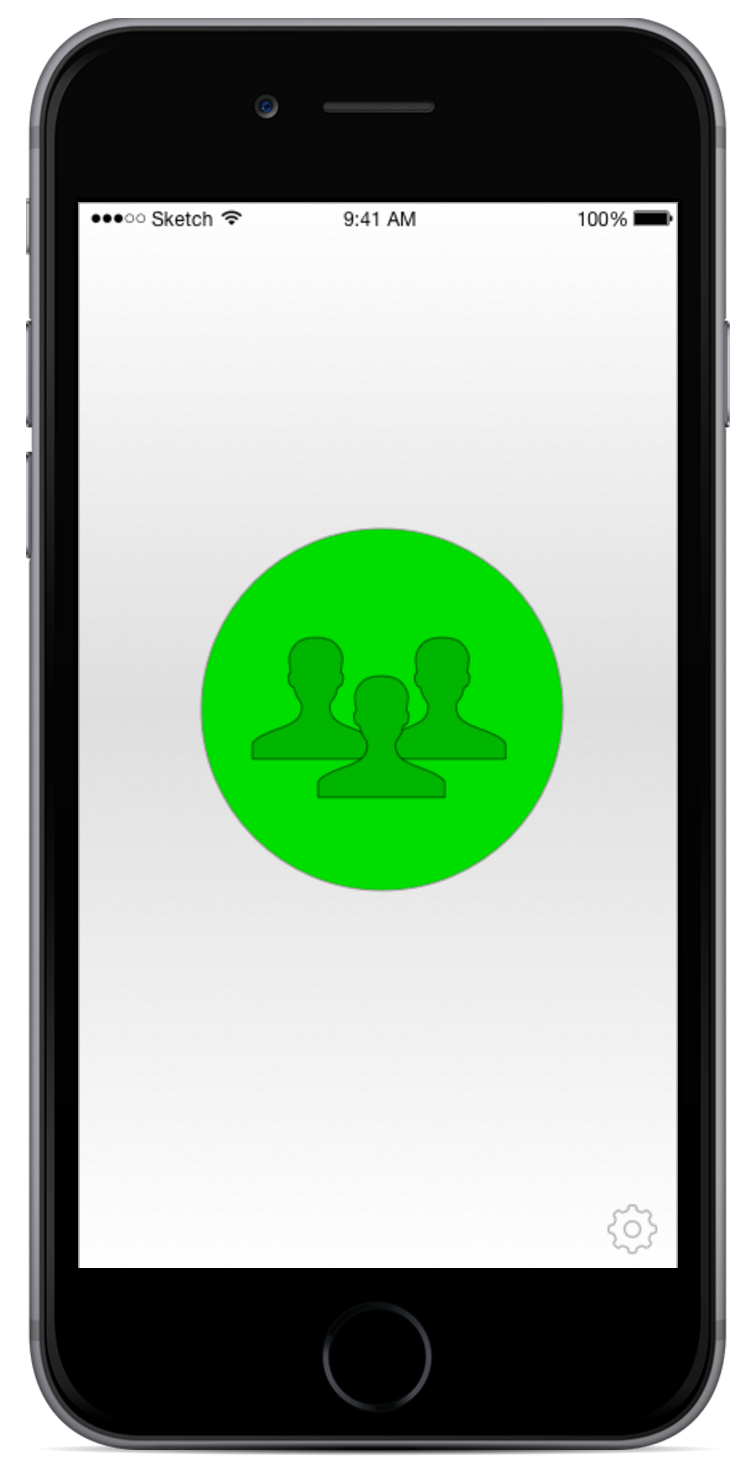 Revised Interface #1
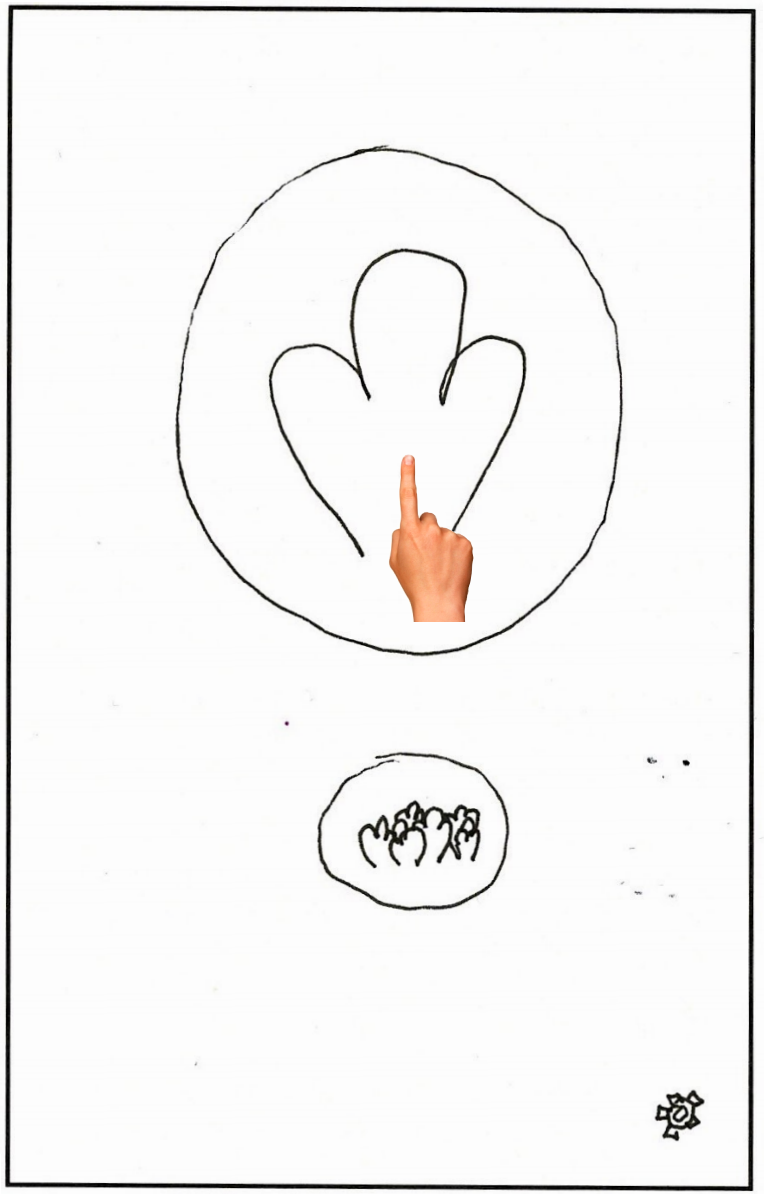 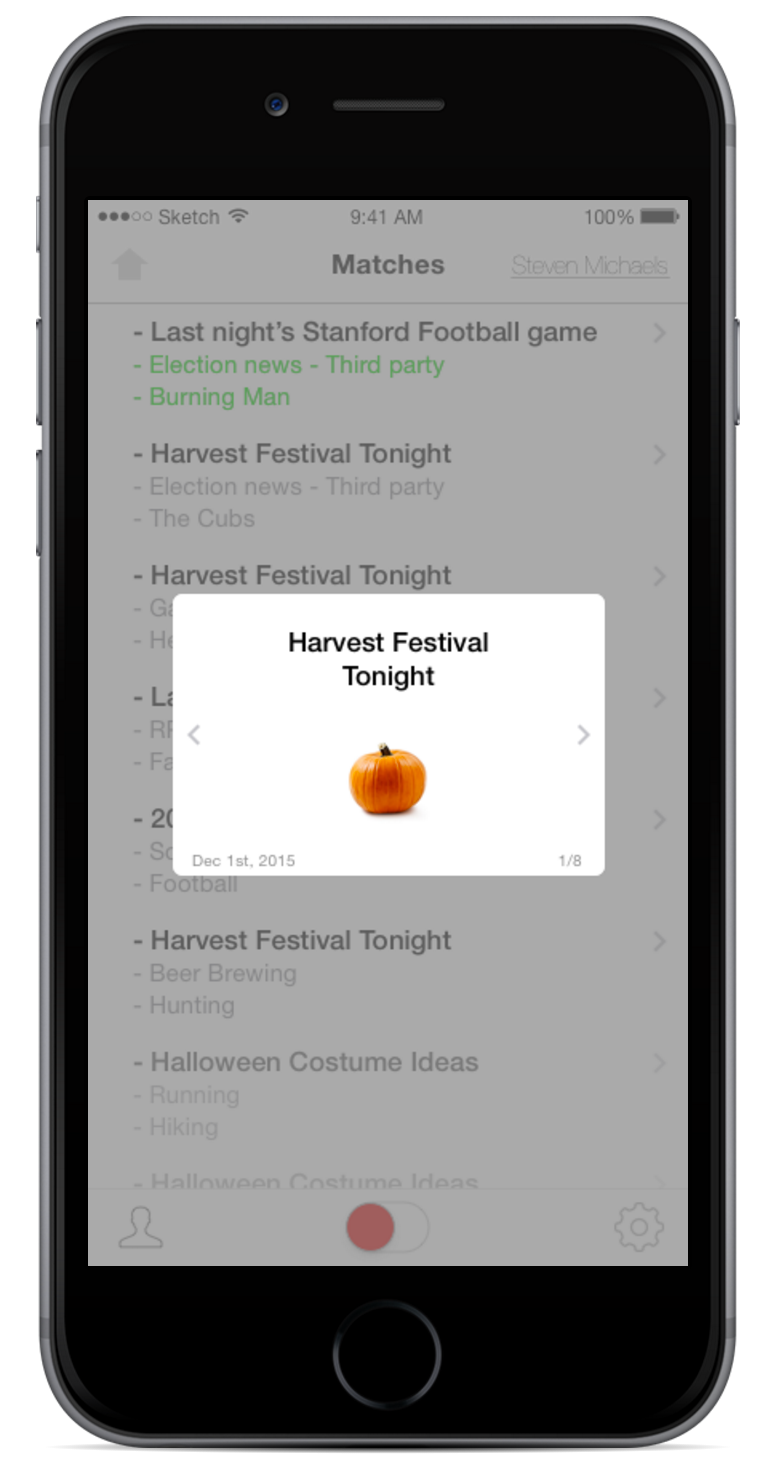 Revised Interface #2
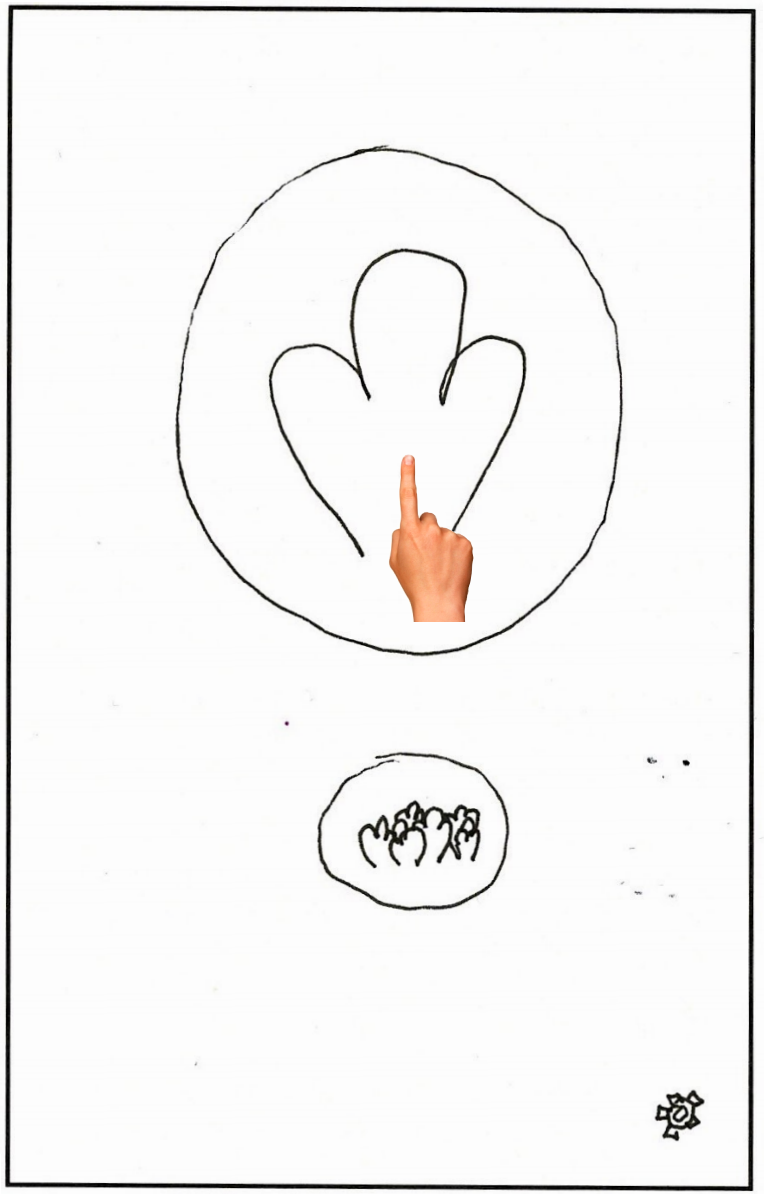 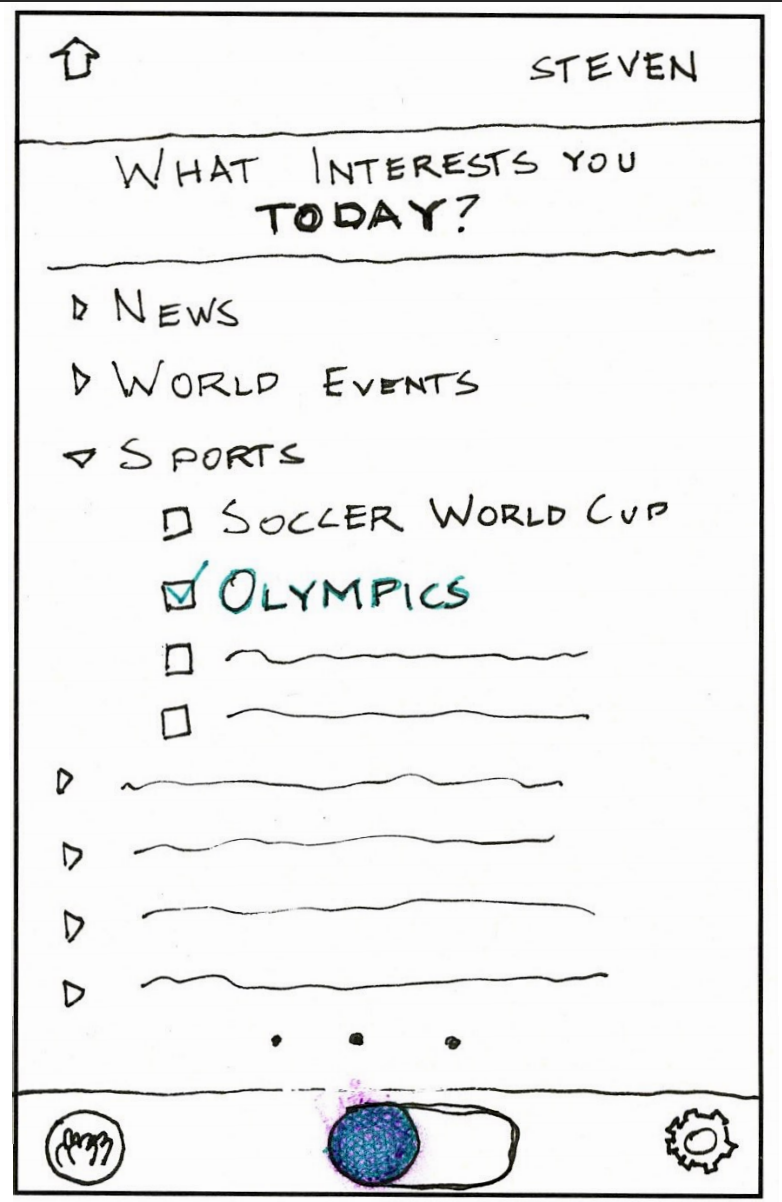 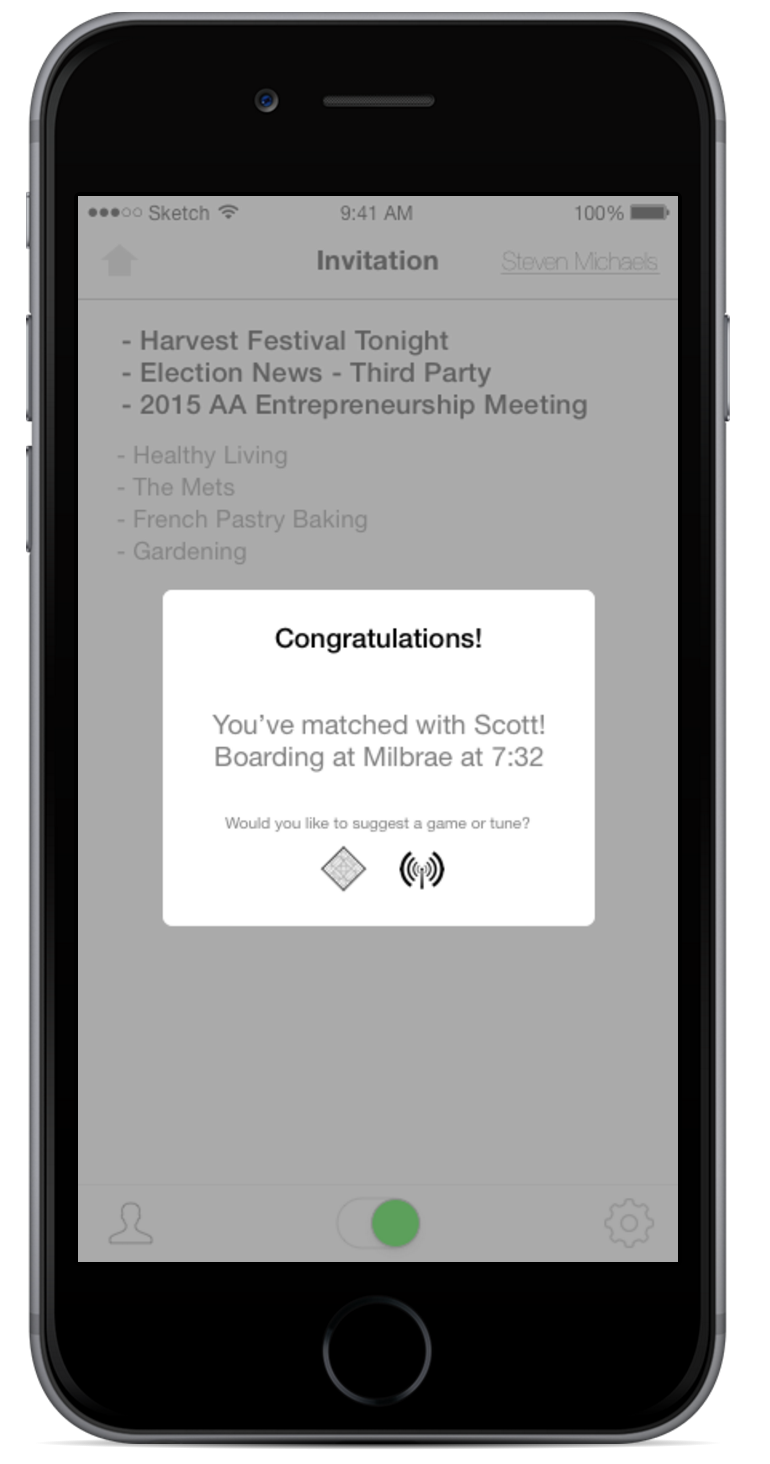 Revised Interface #3
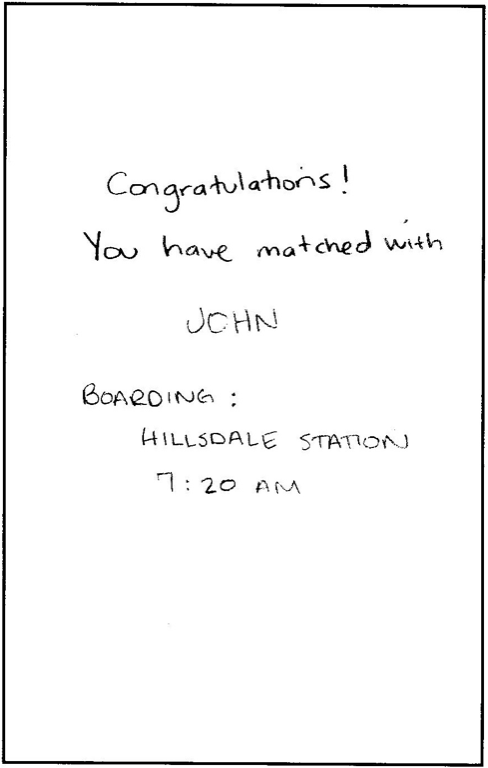 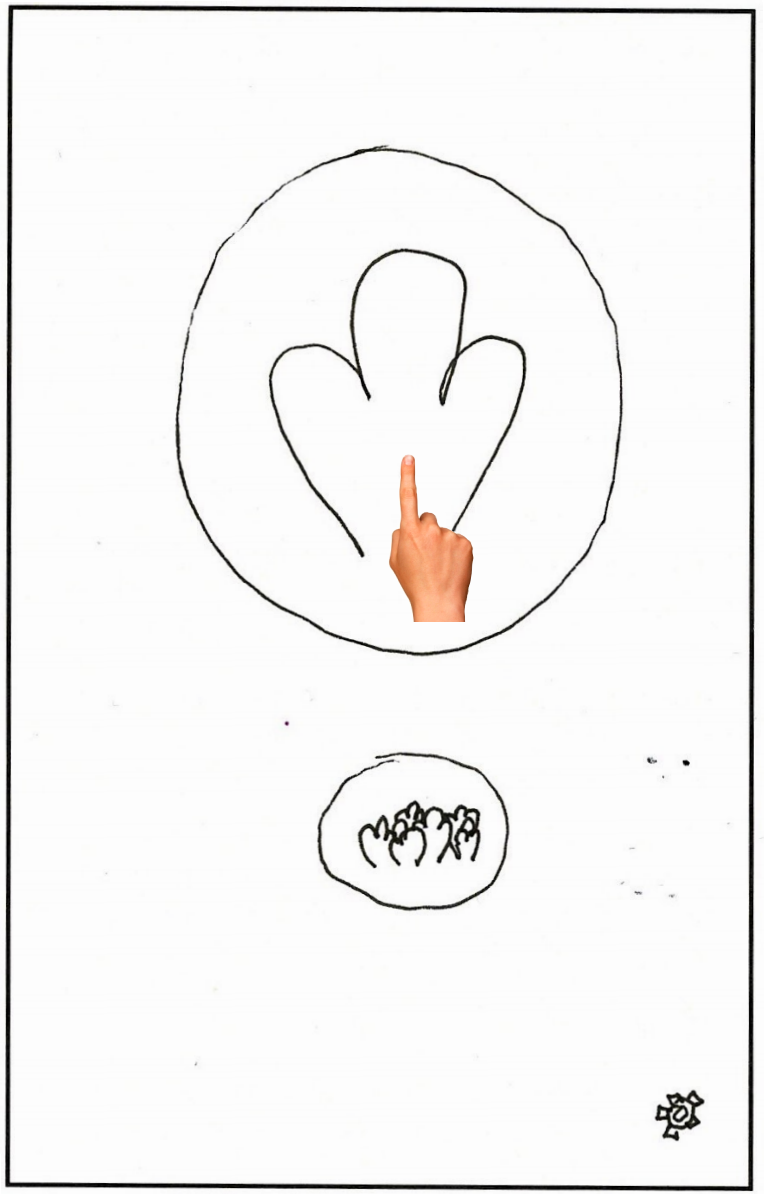 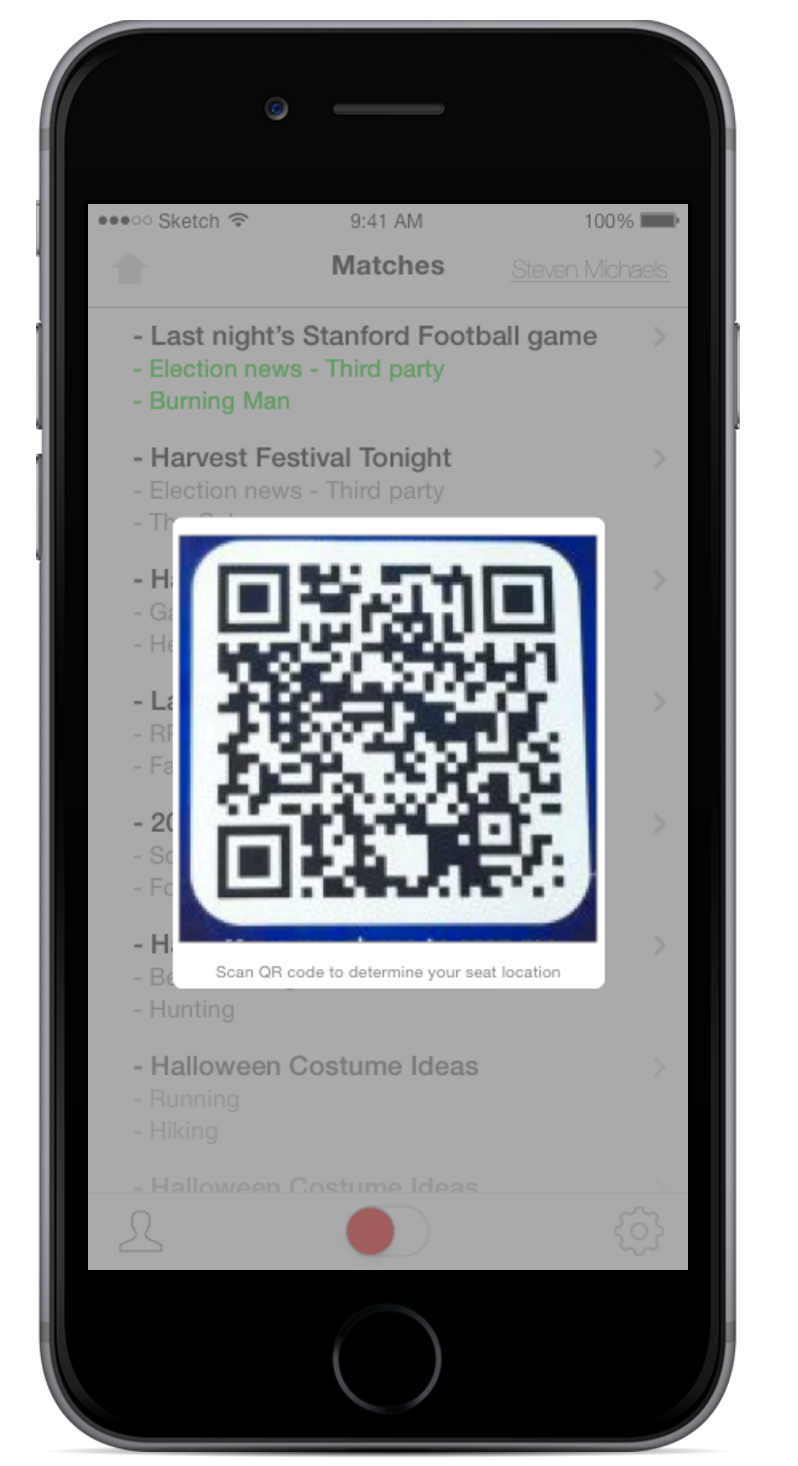 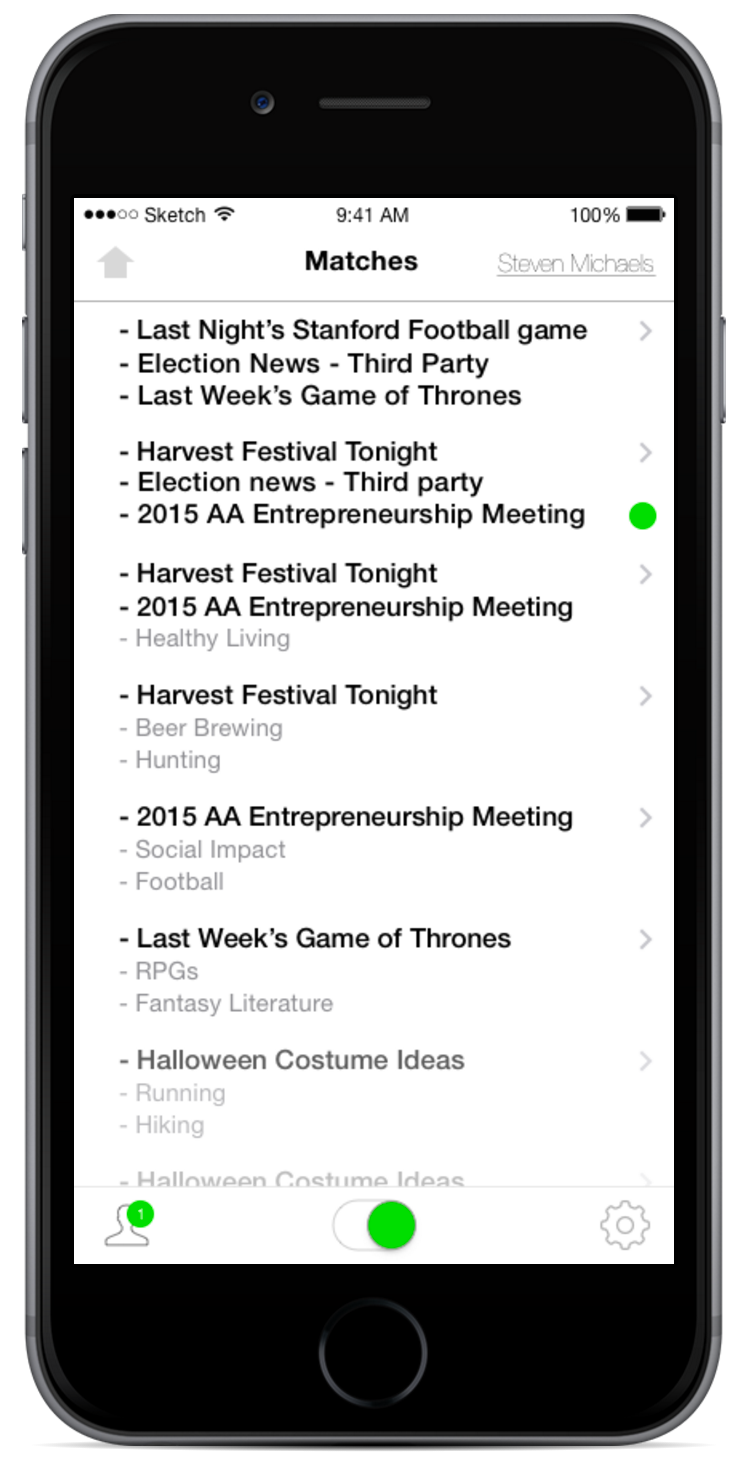 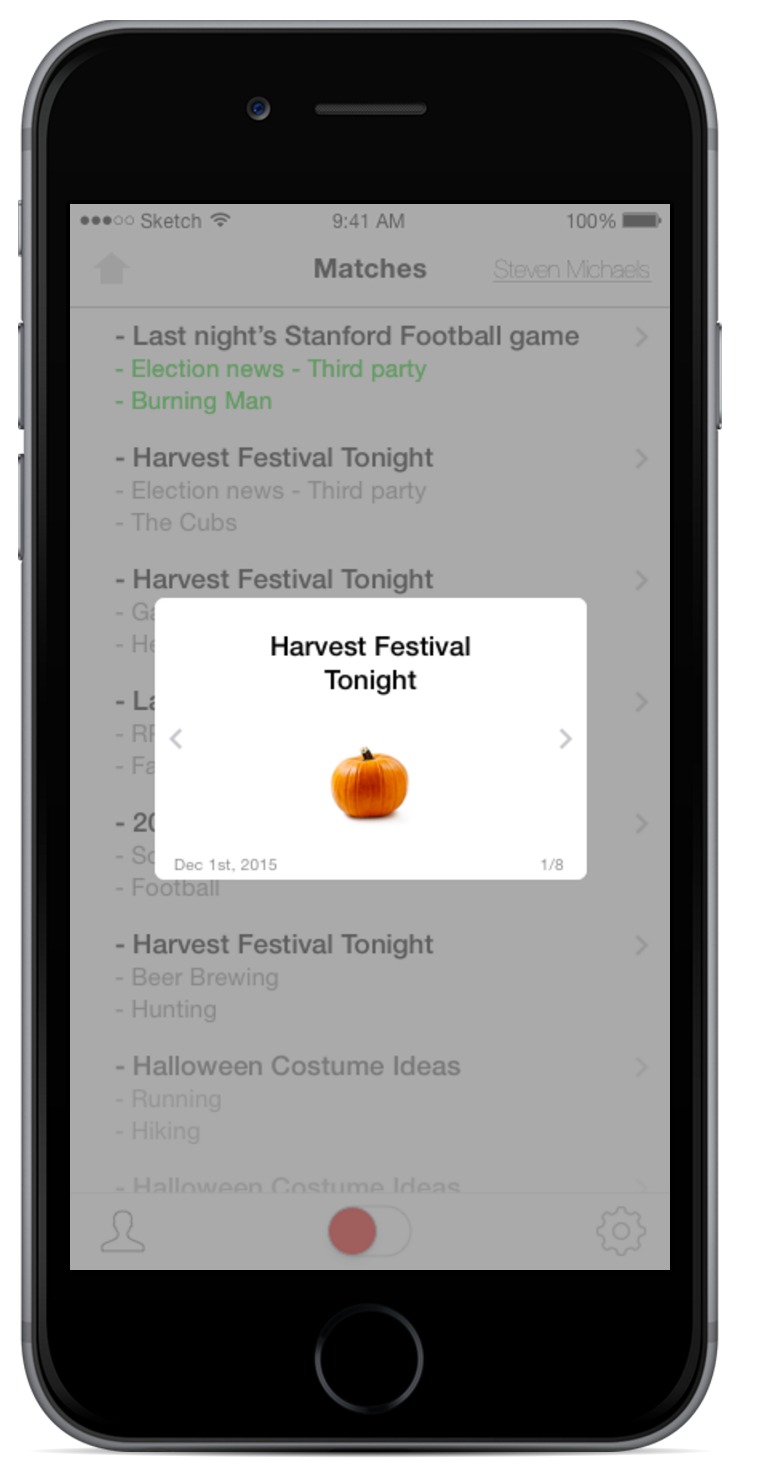 Task 1: Become Available
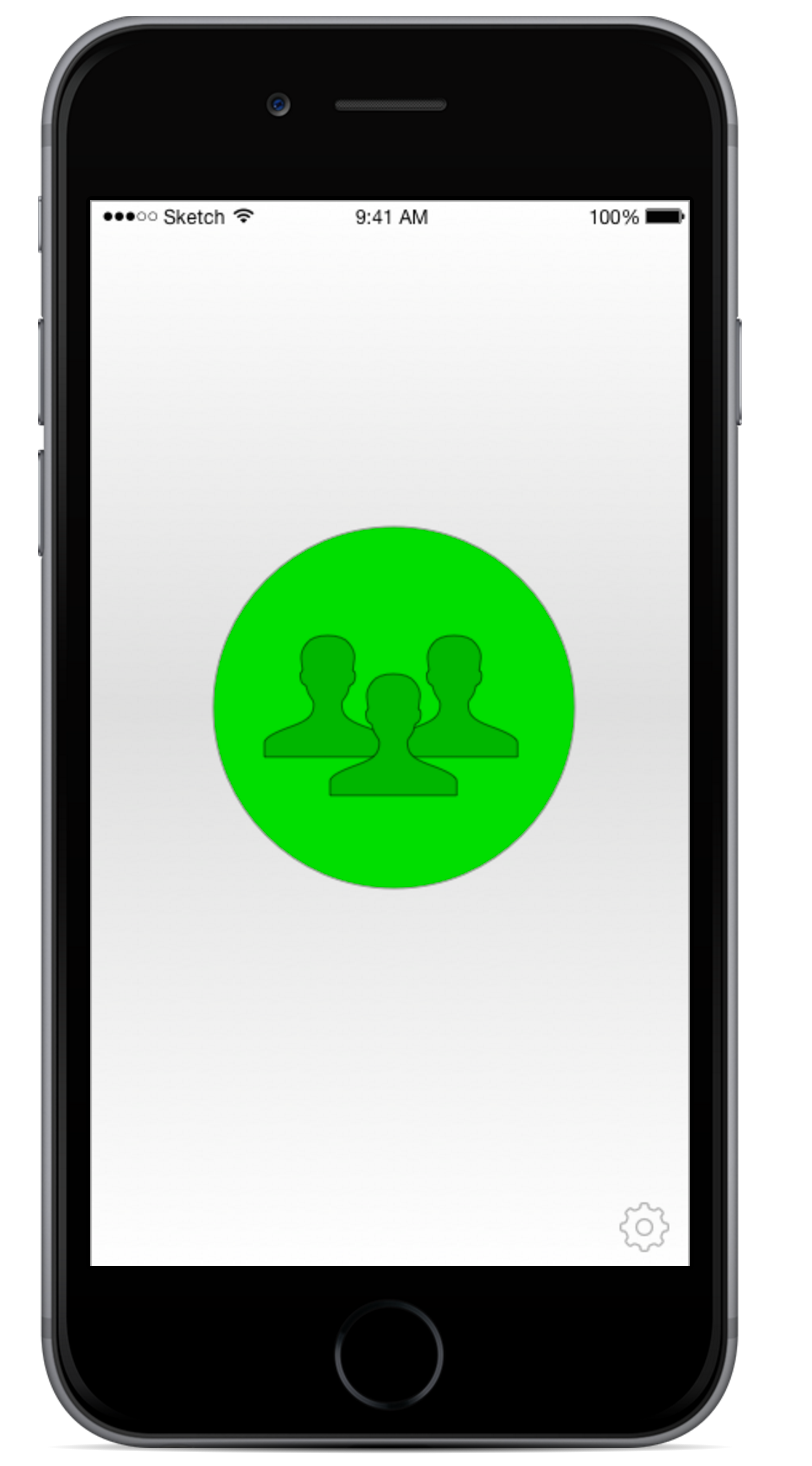 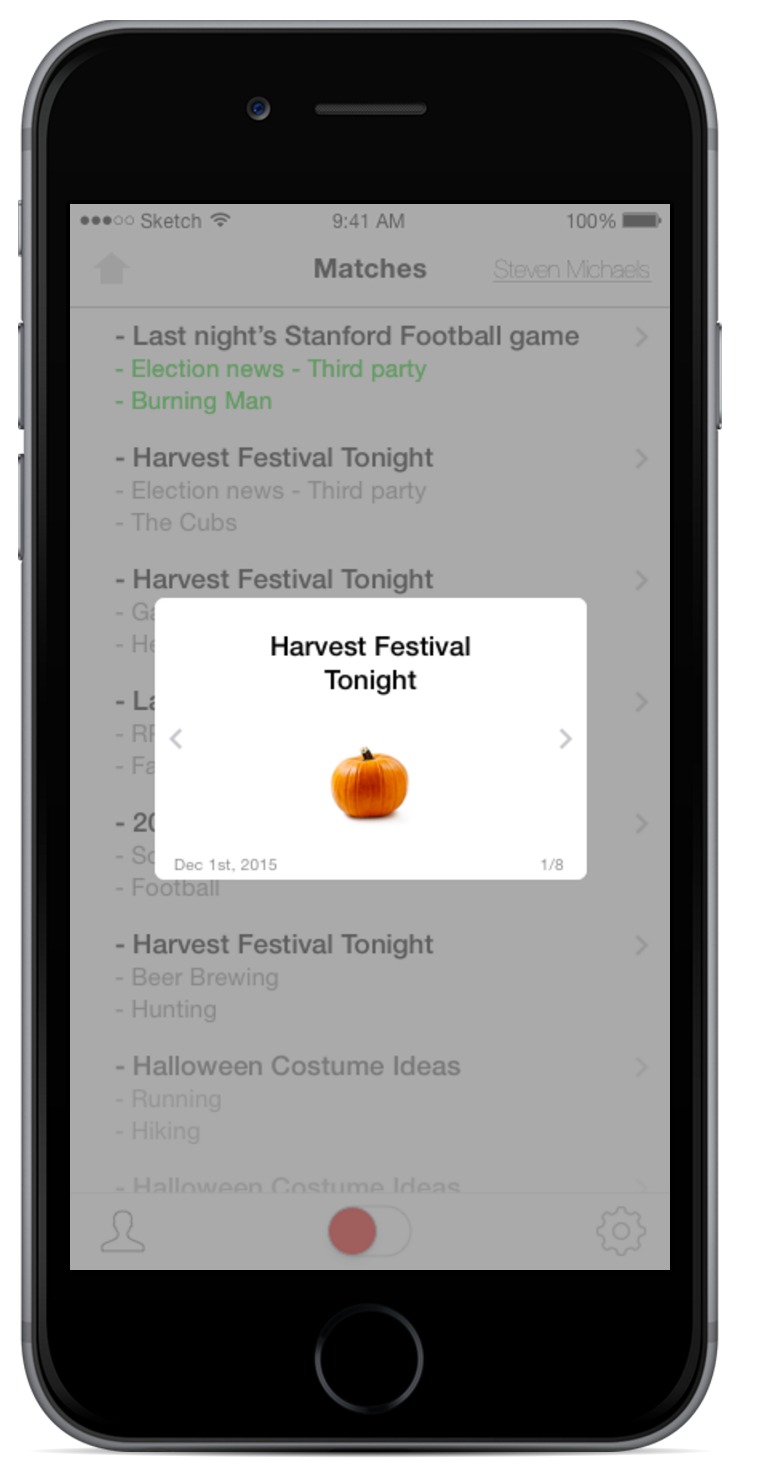 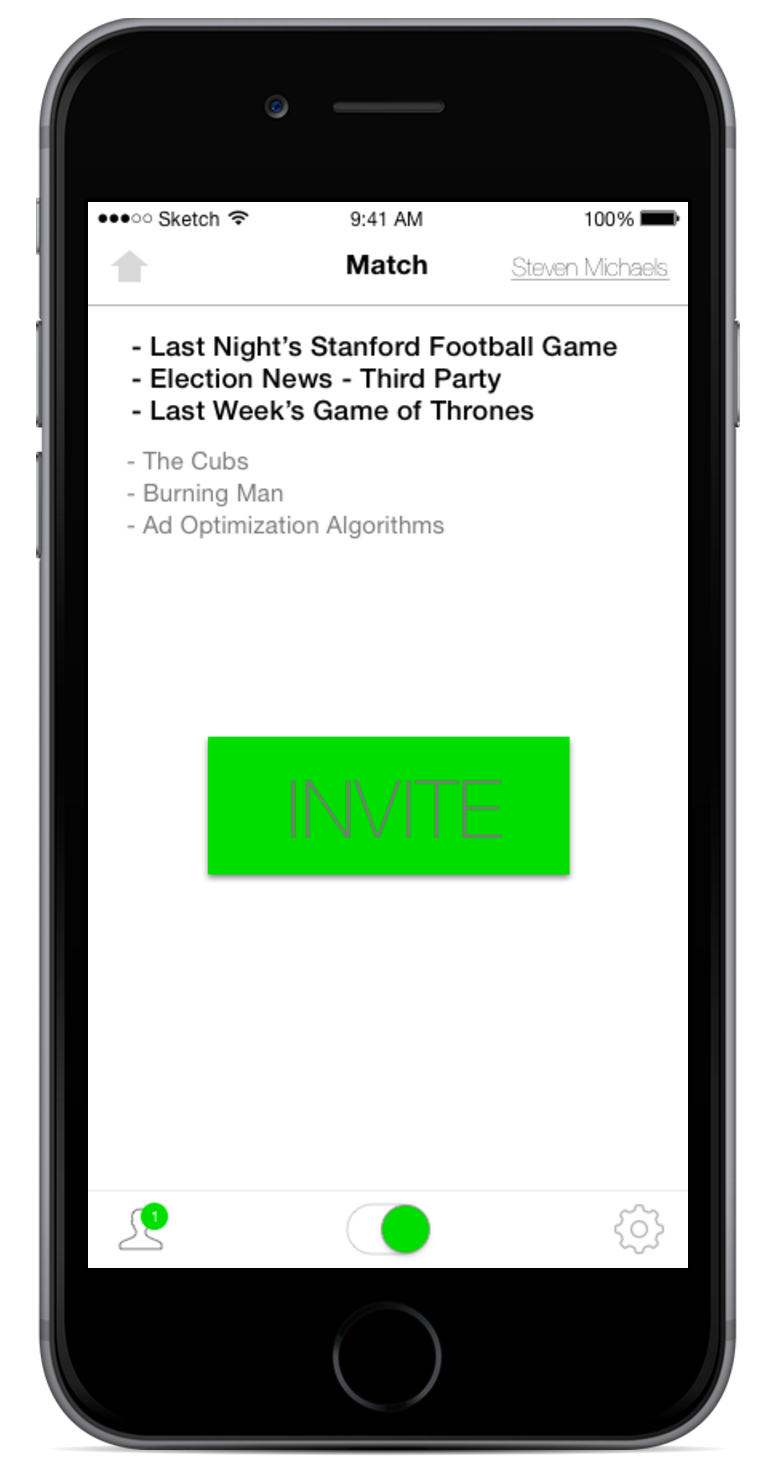 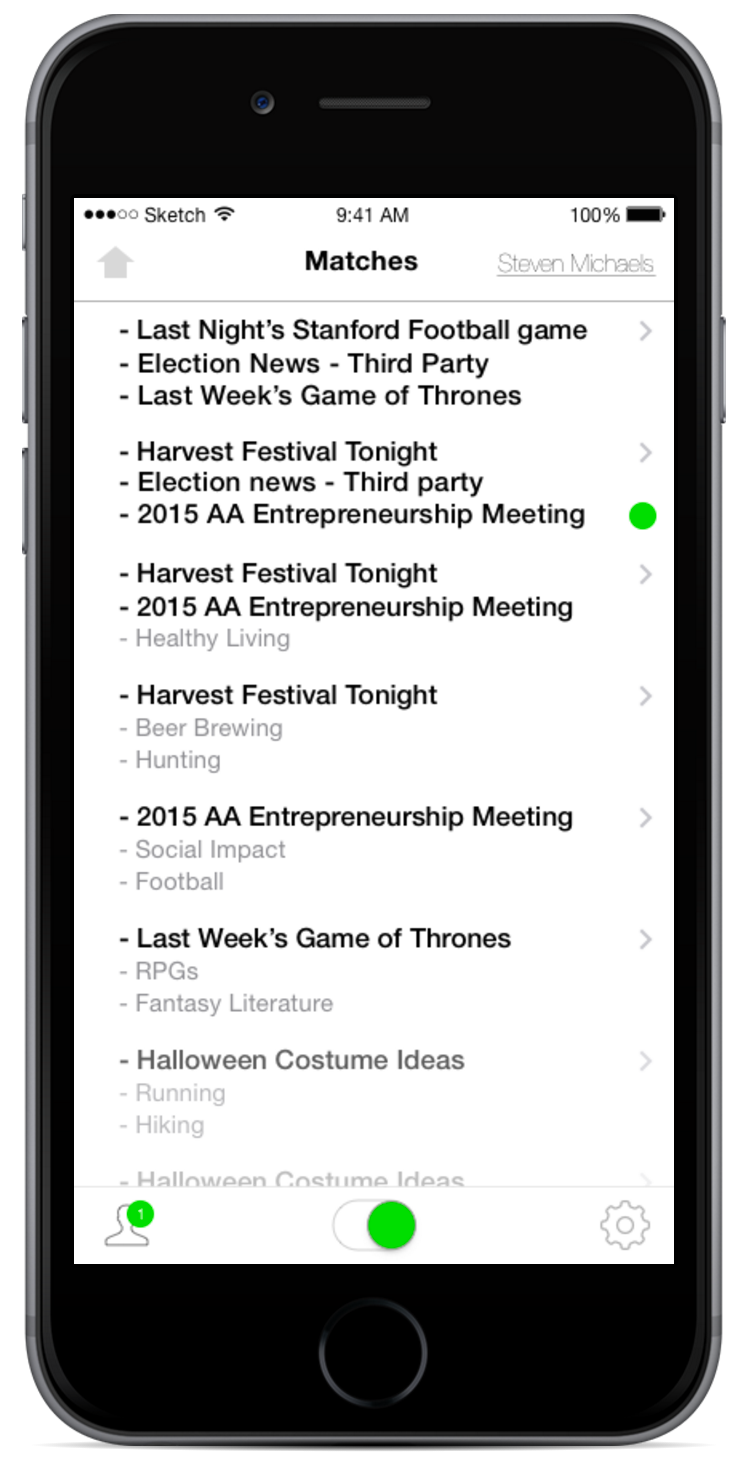 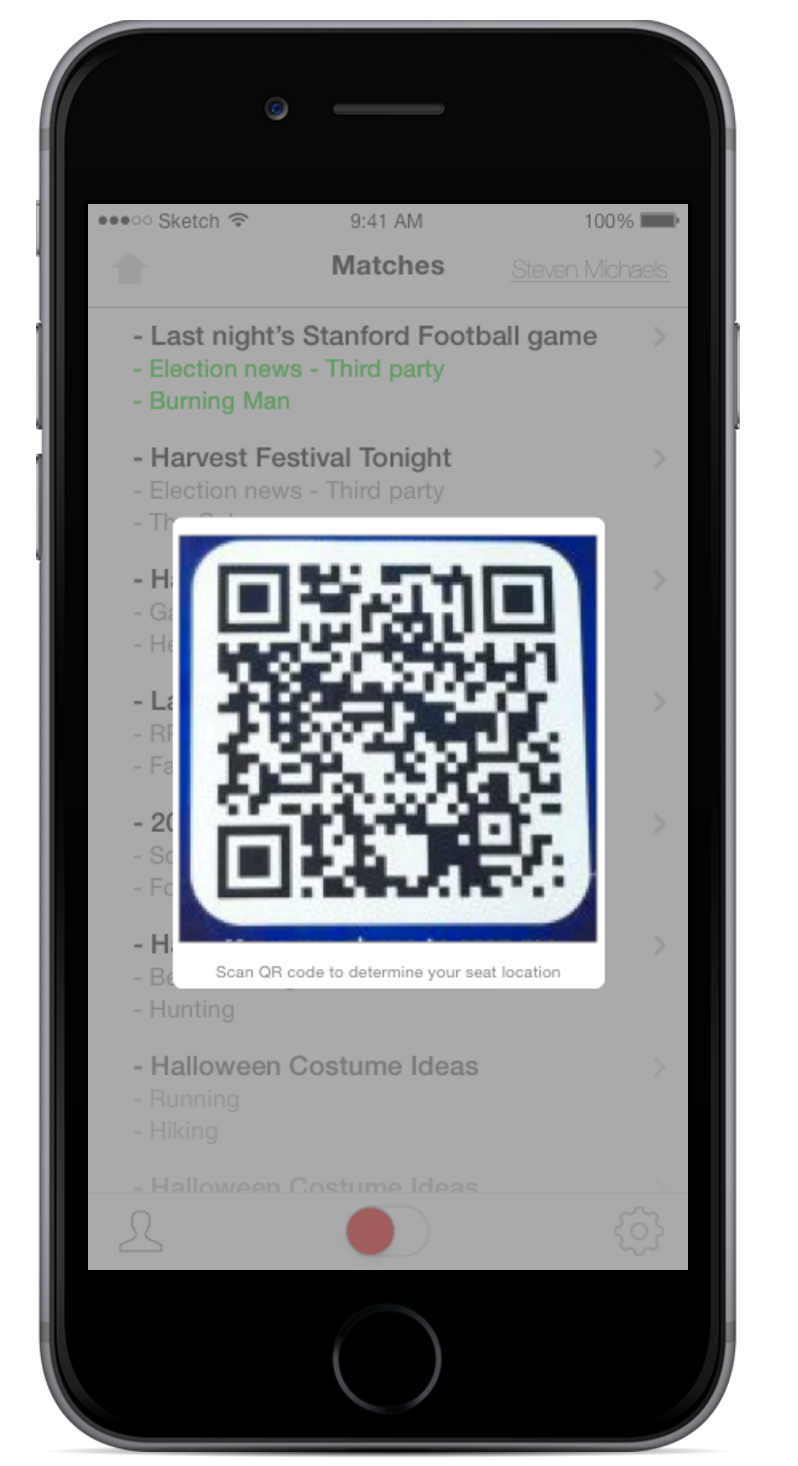 Task 2: Find a Match
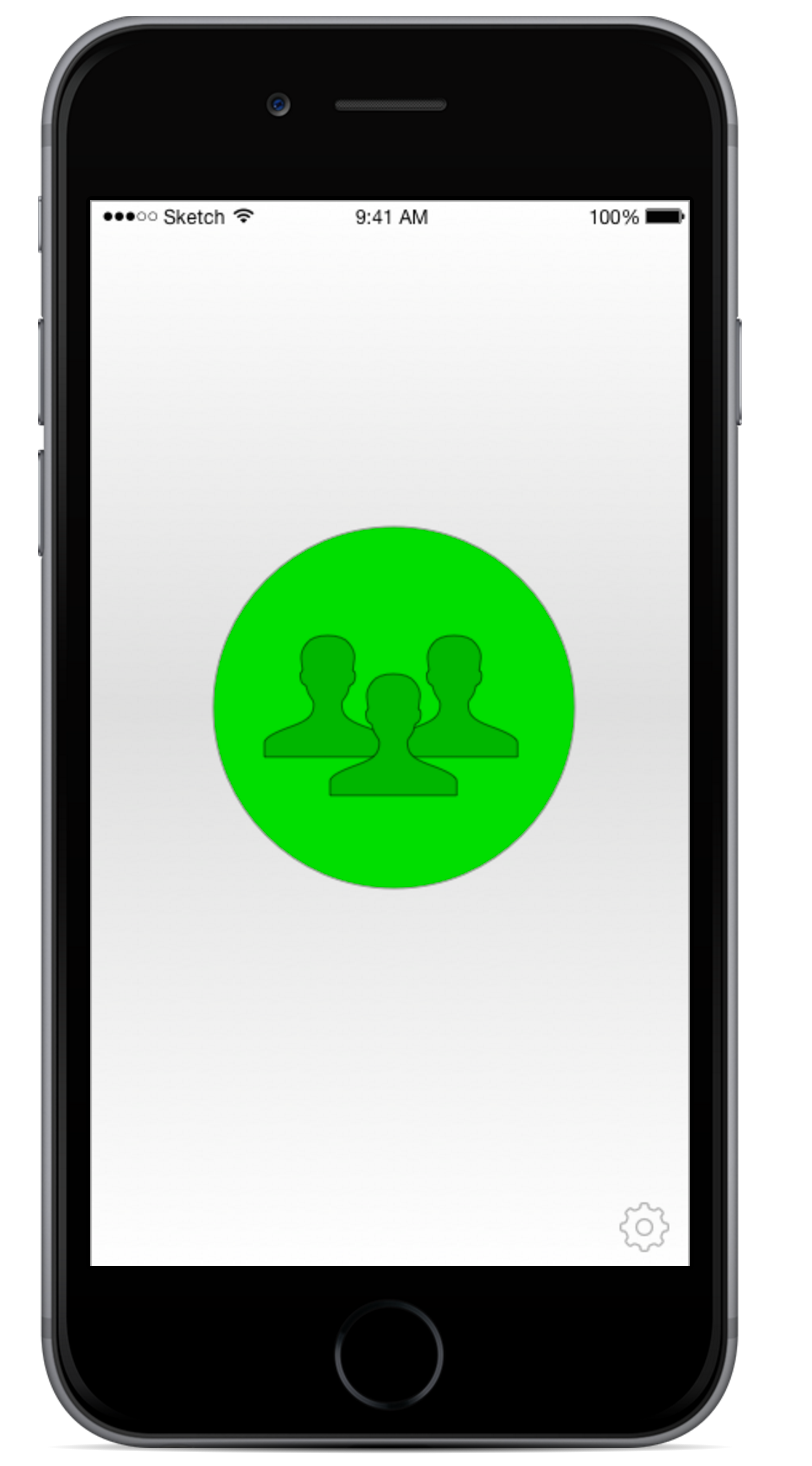 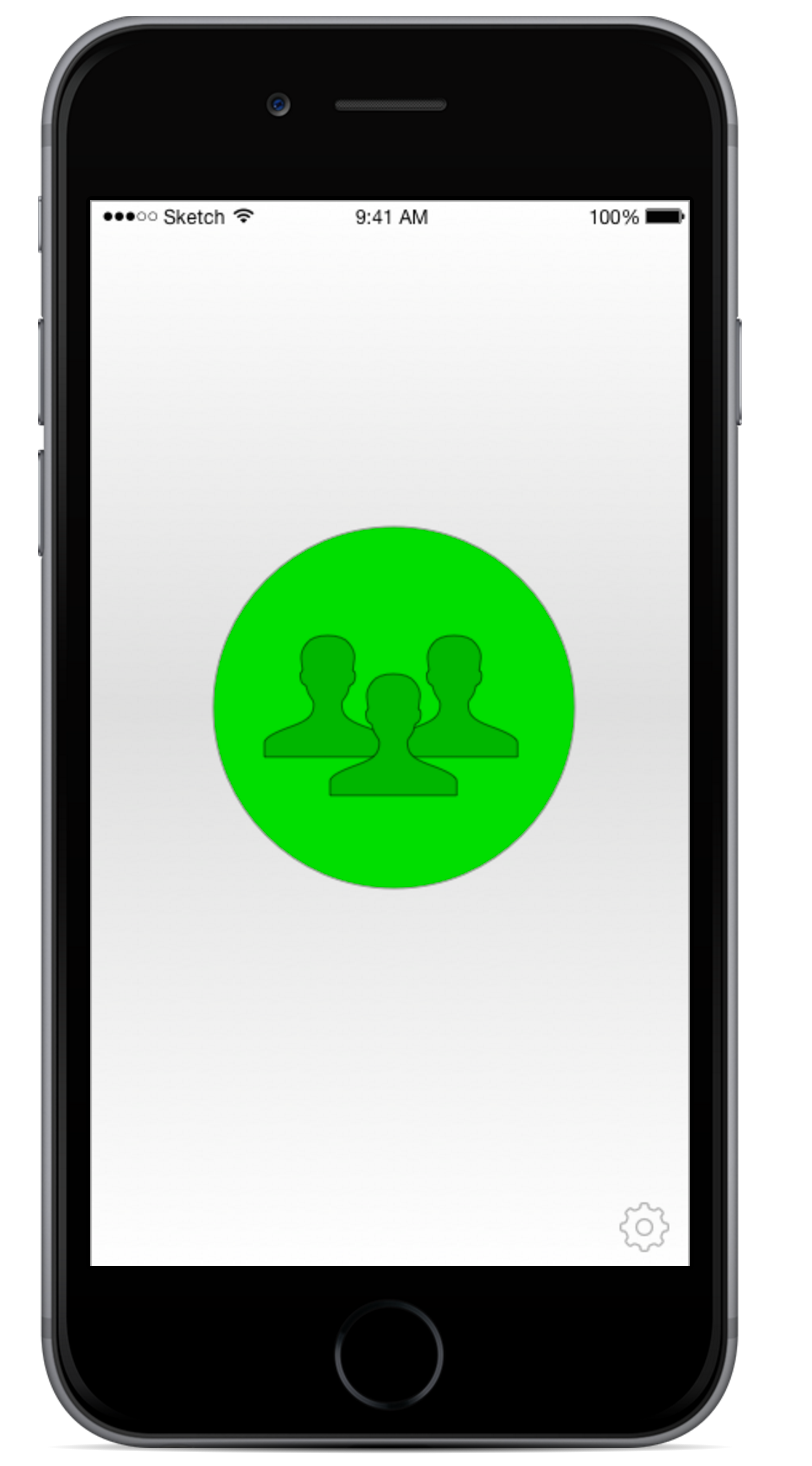 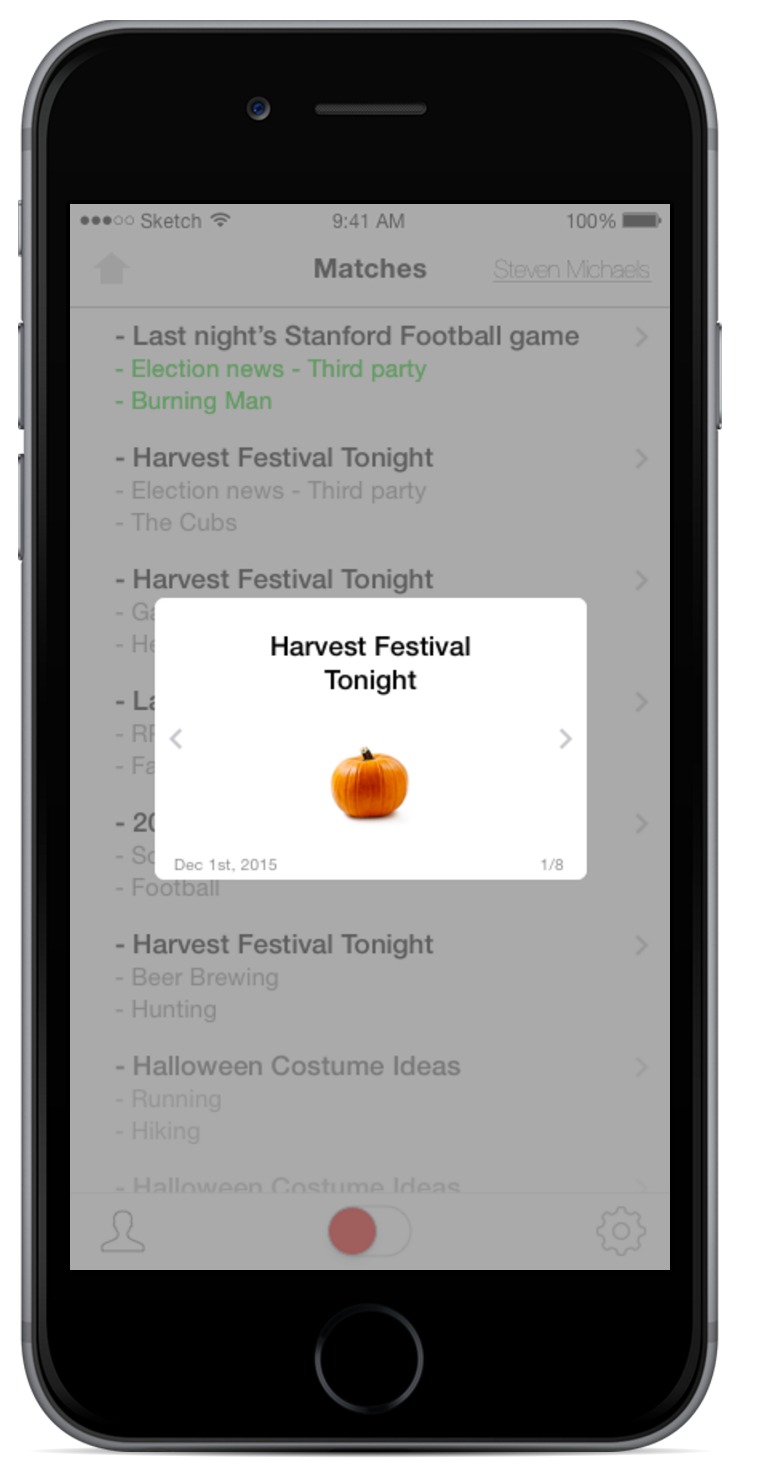 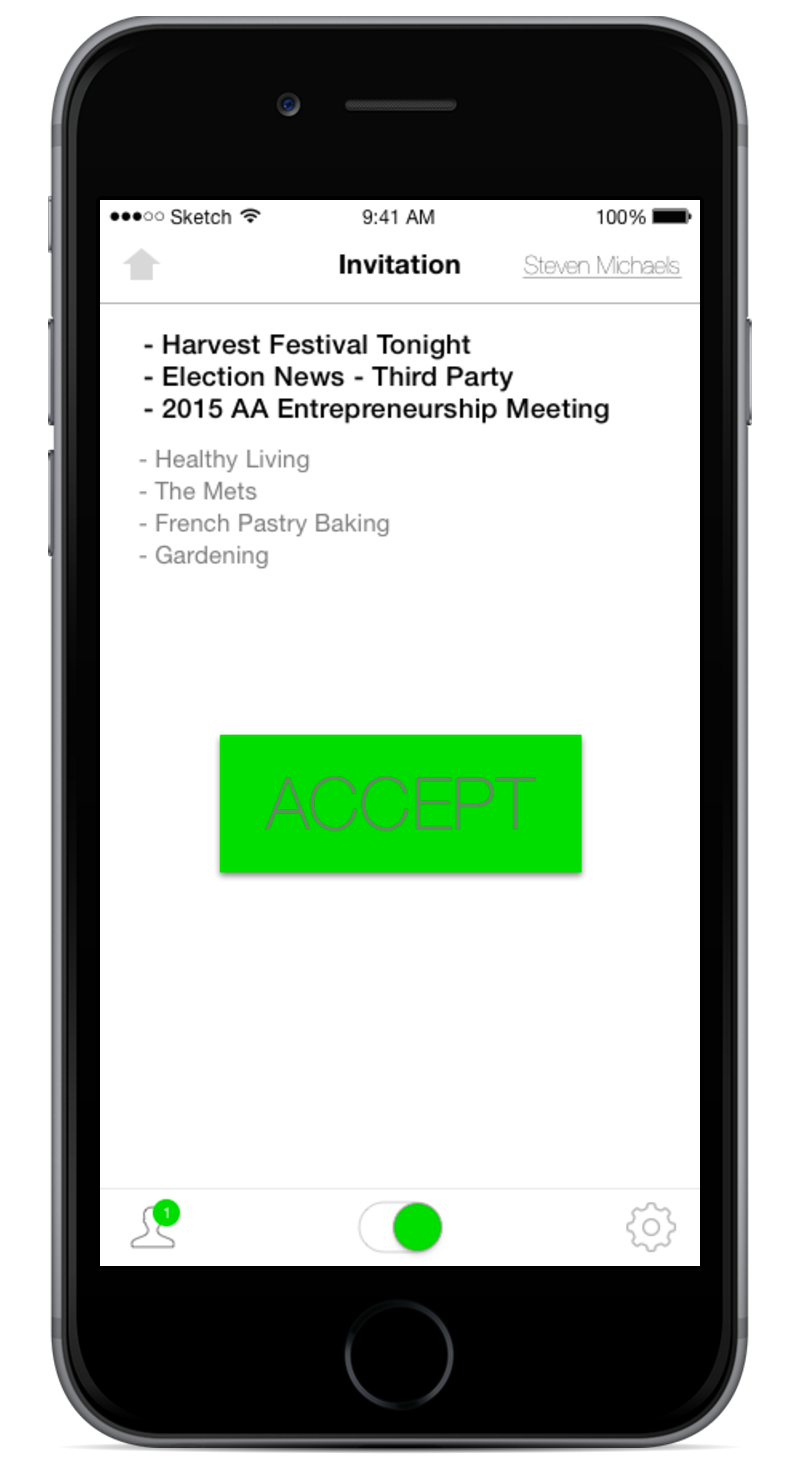 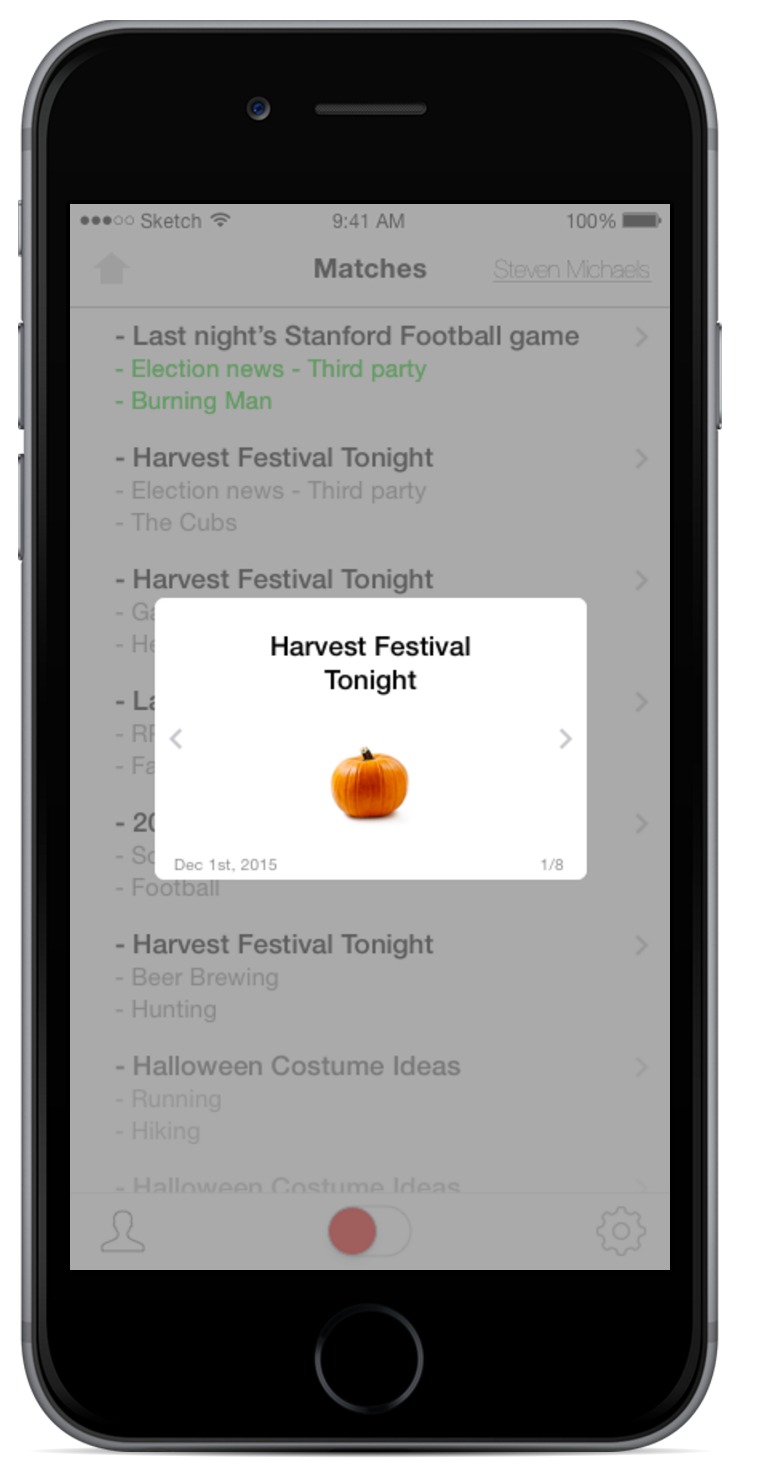 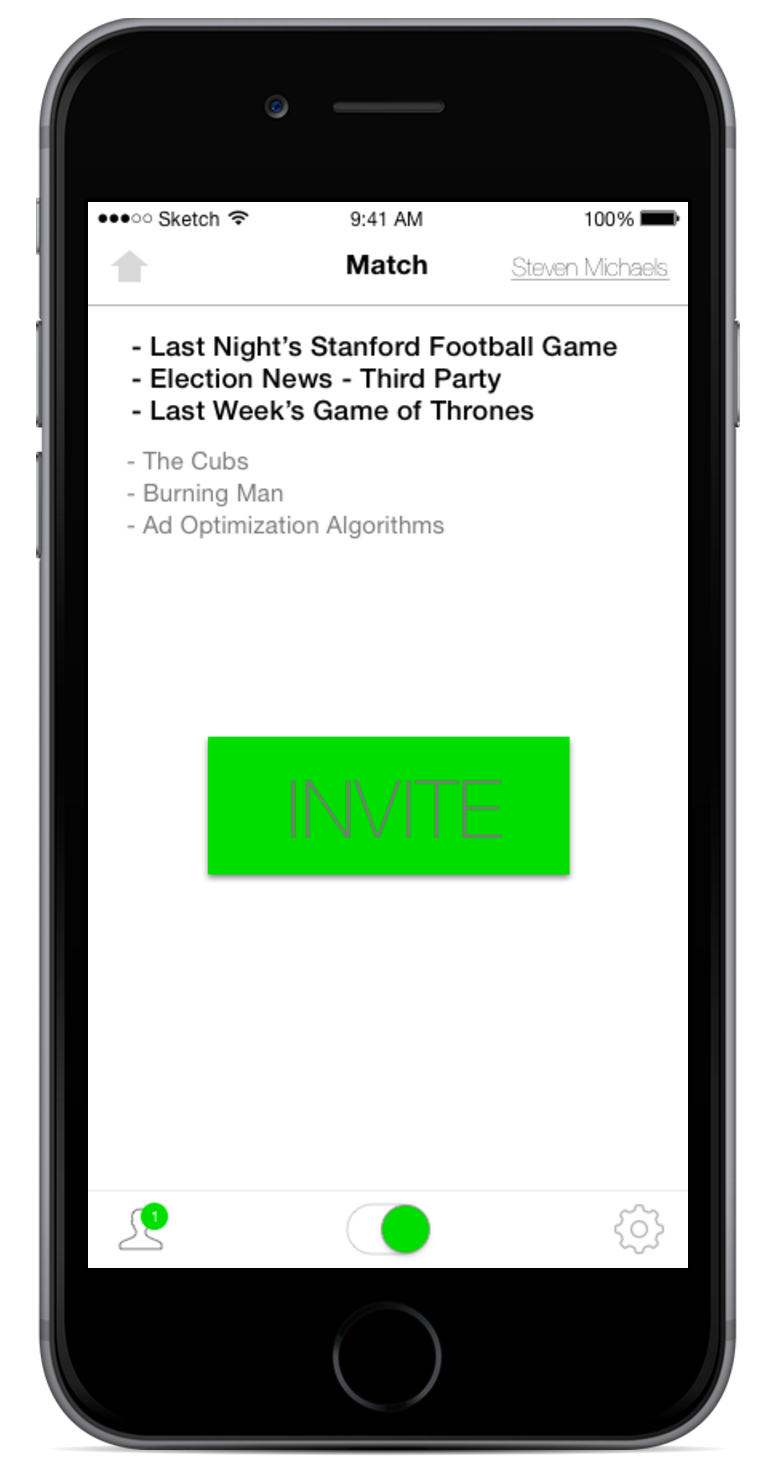 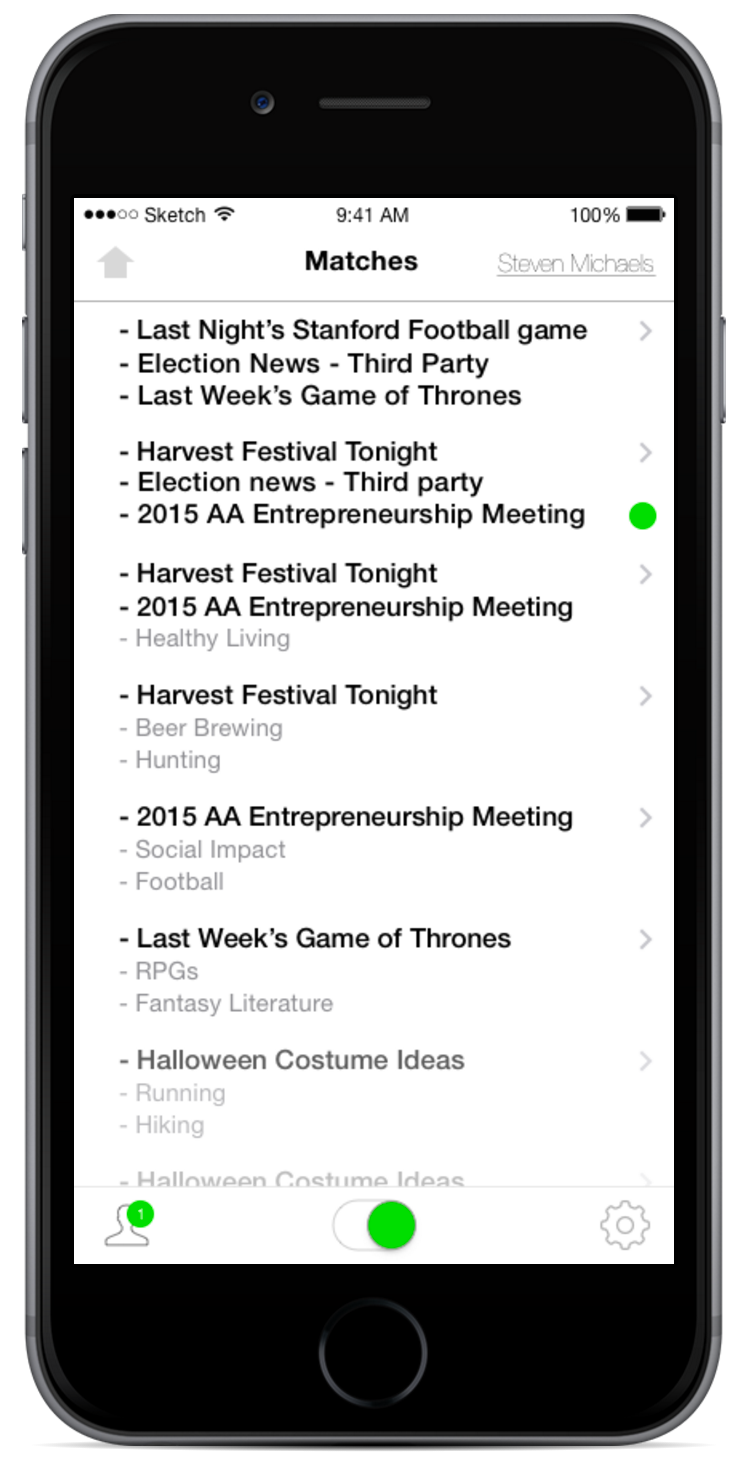 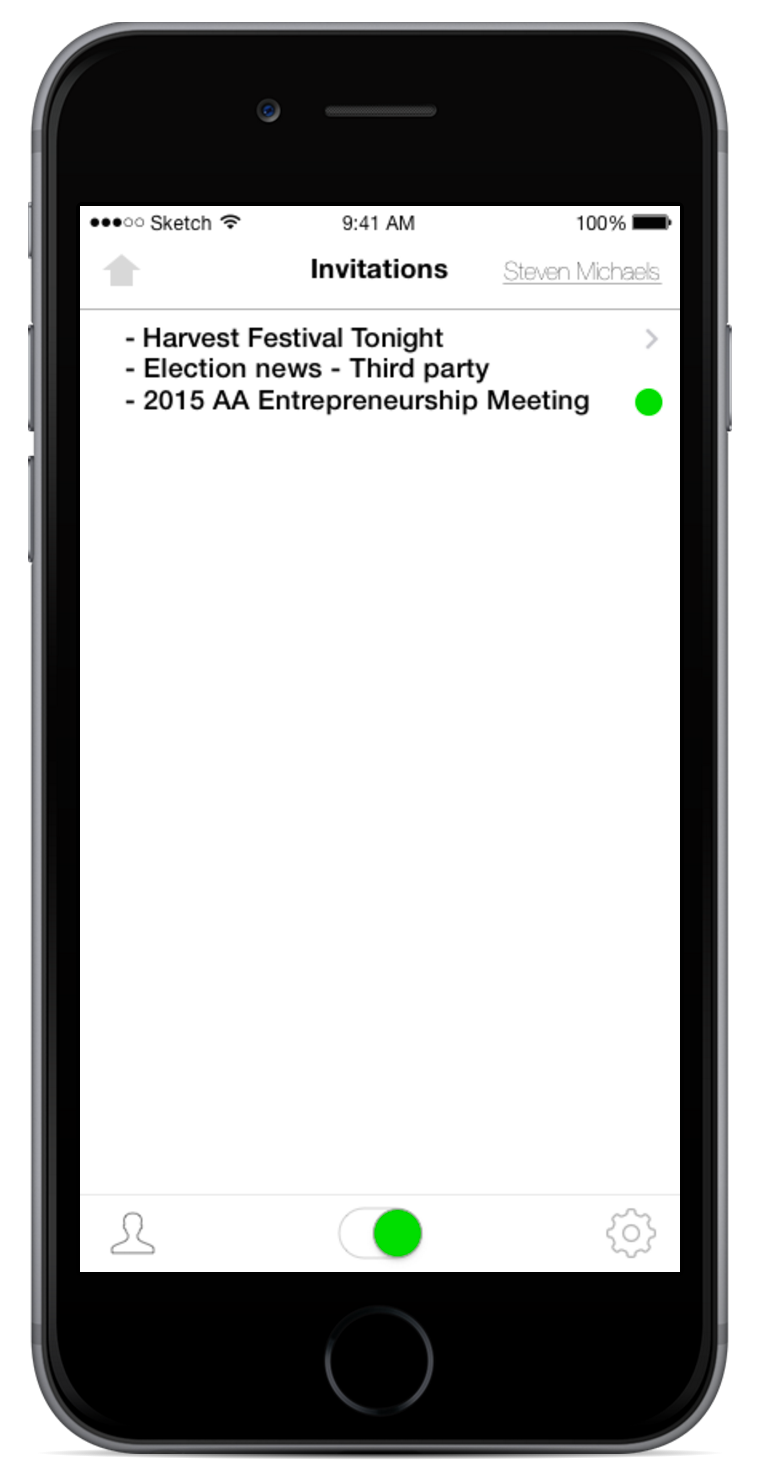 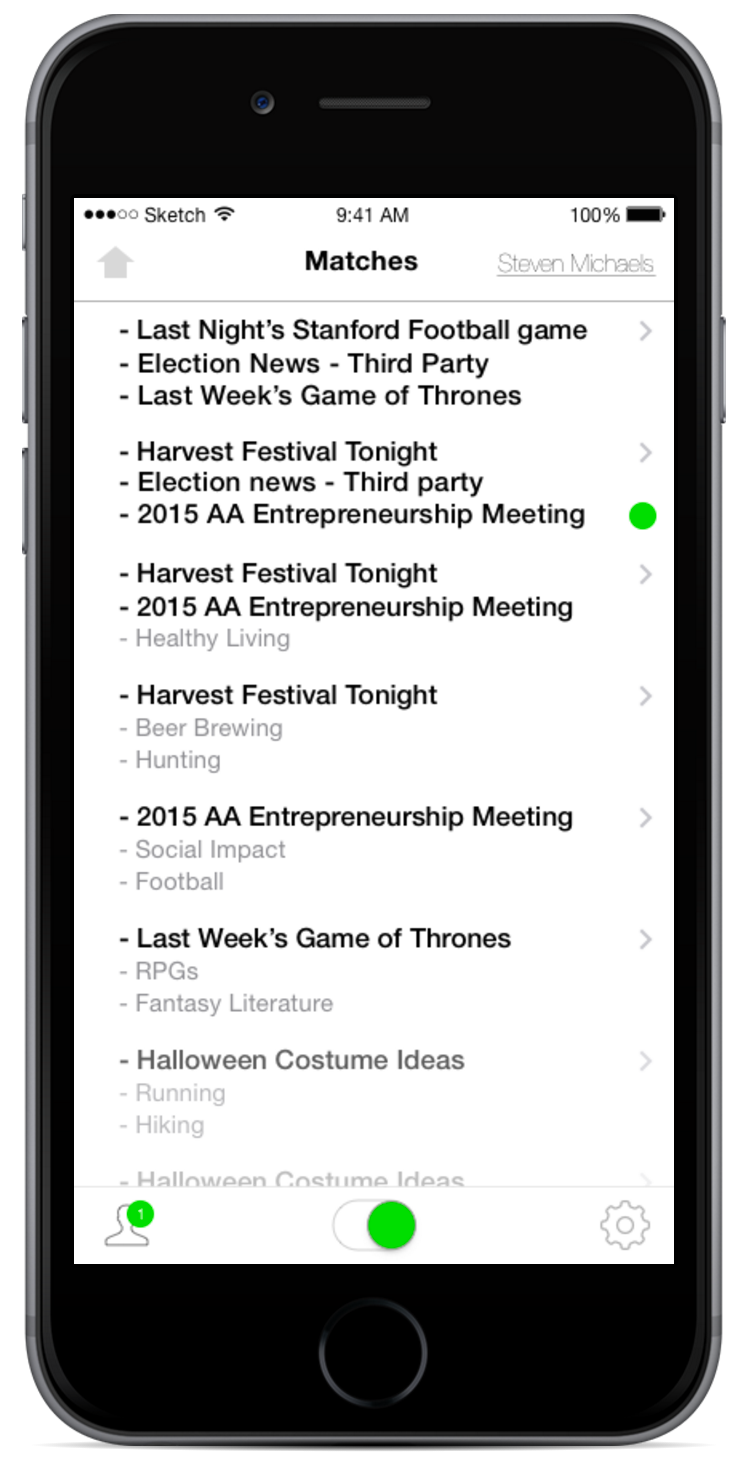 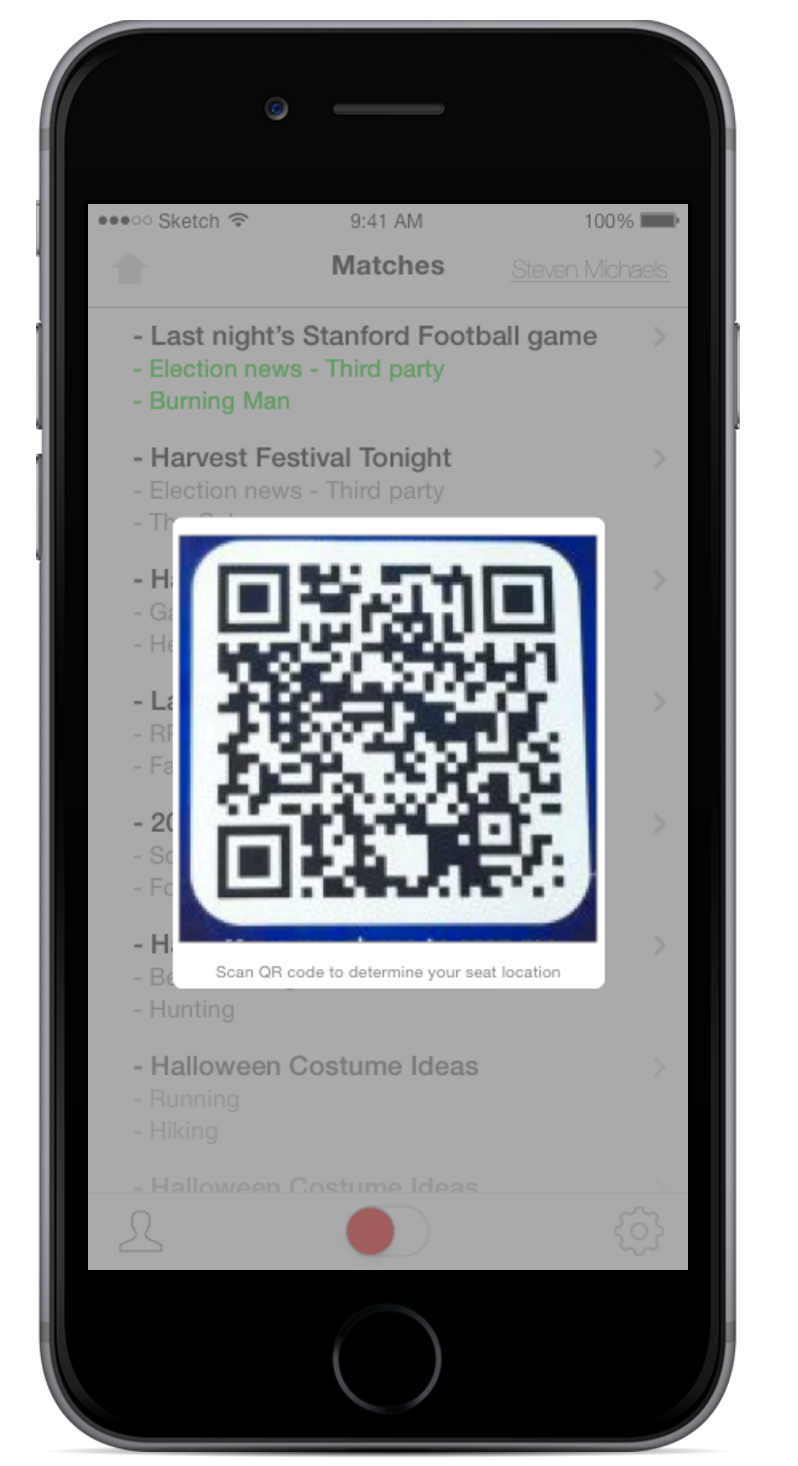 Task 2: Find a Match
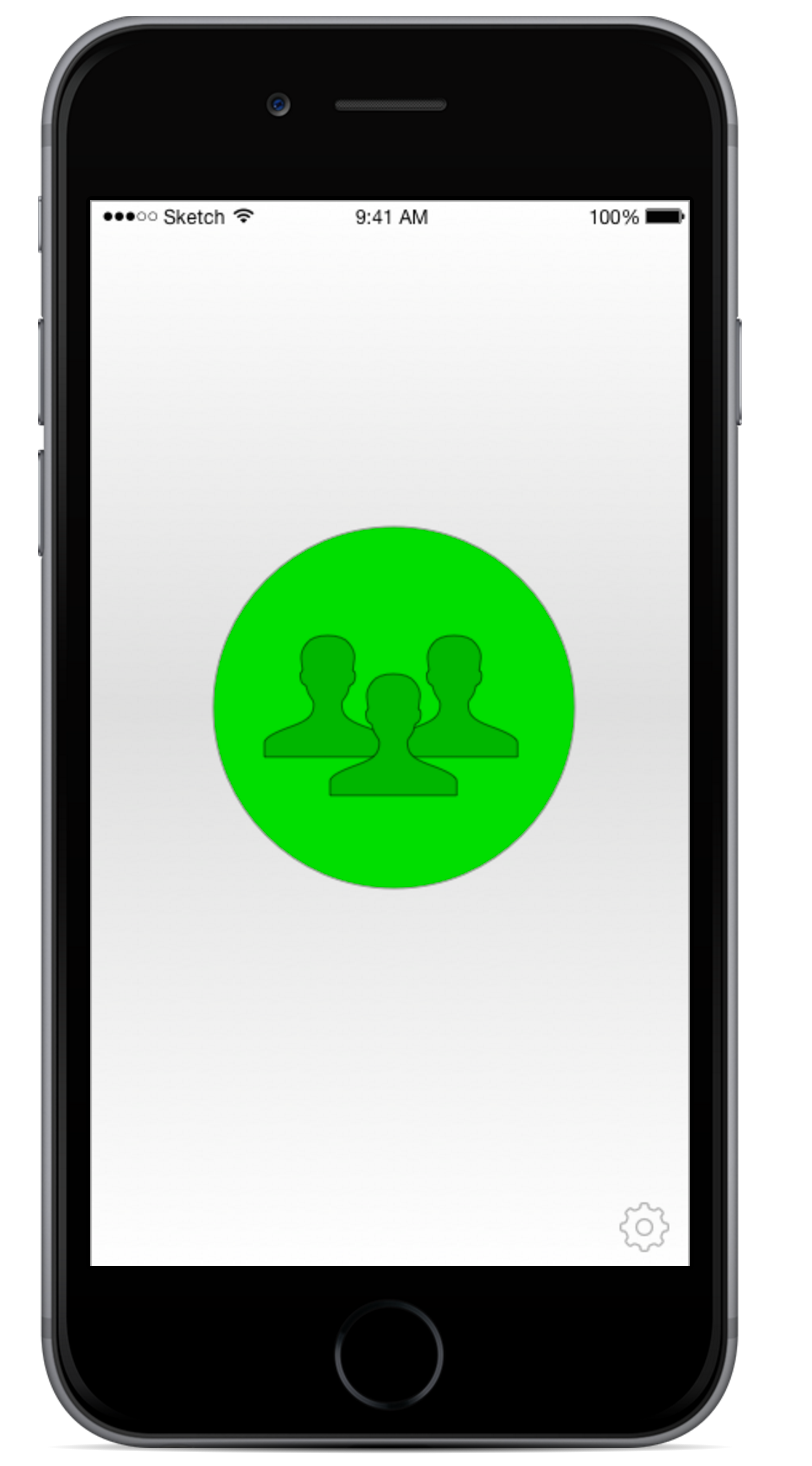 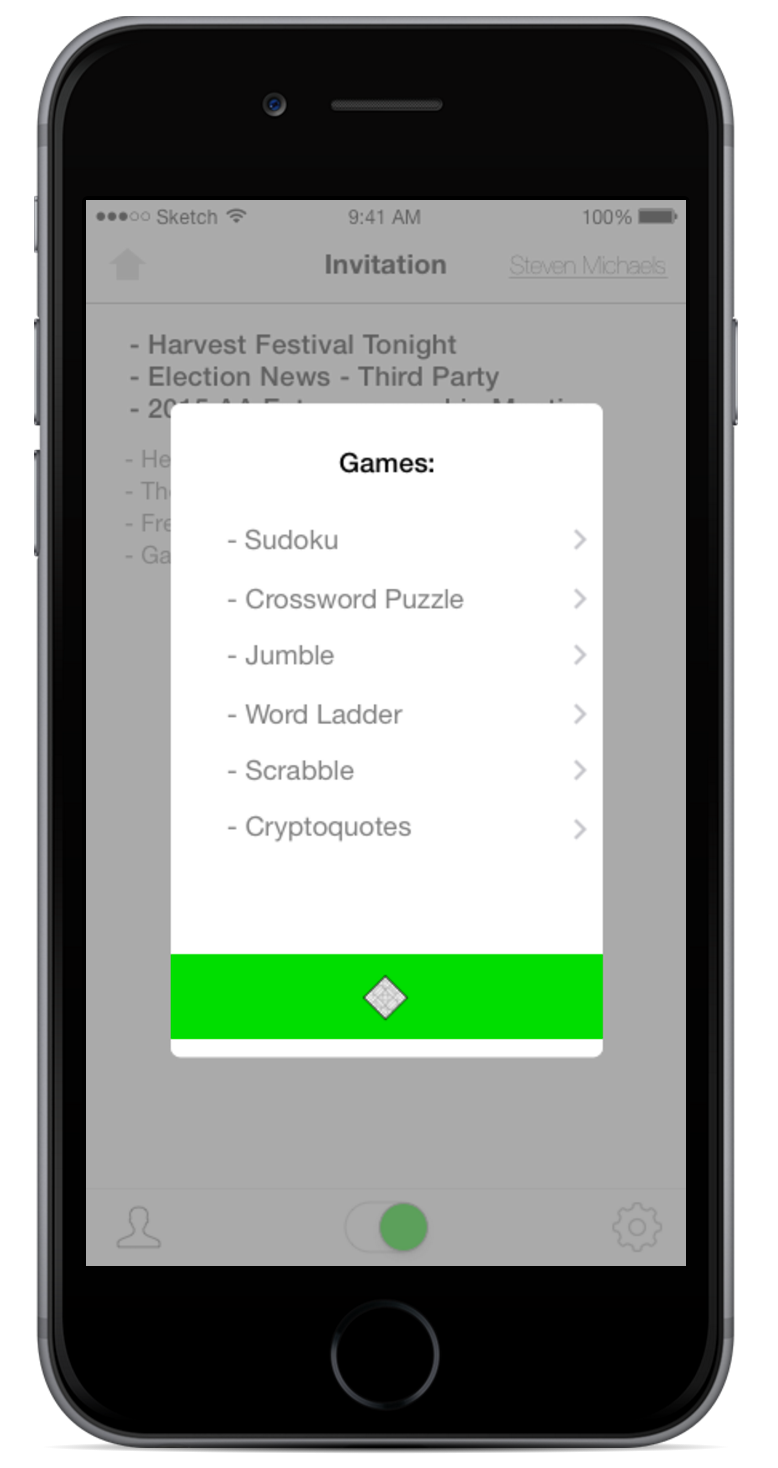 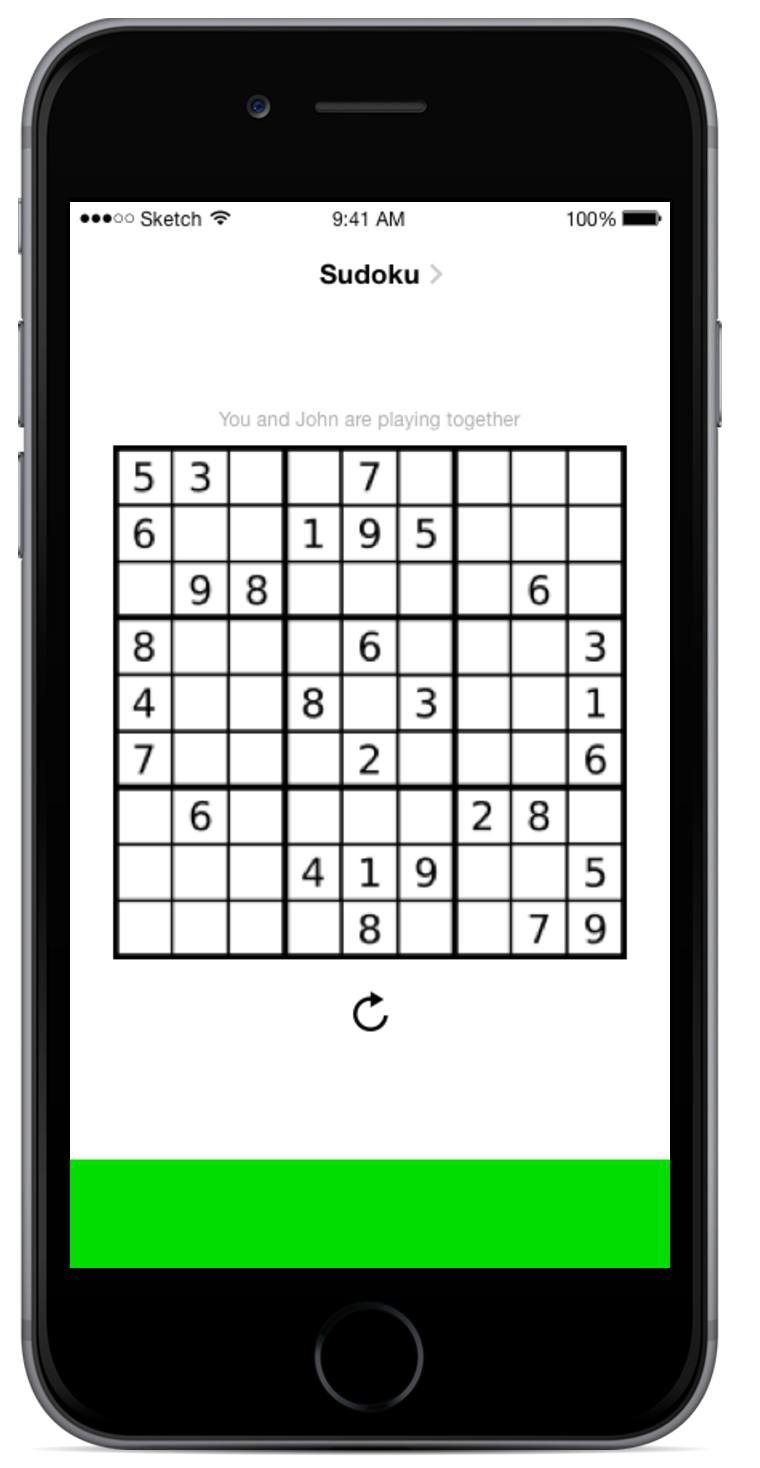 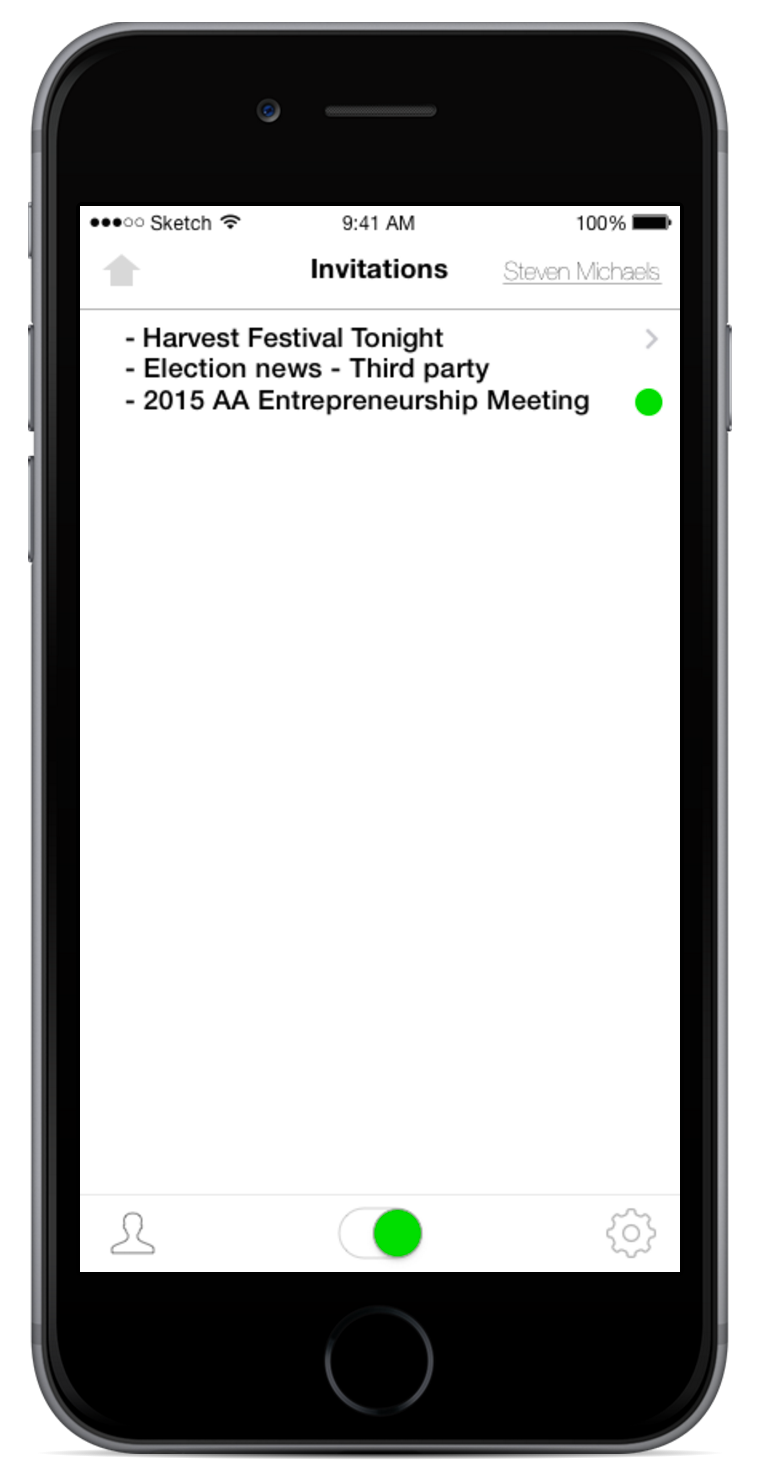 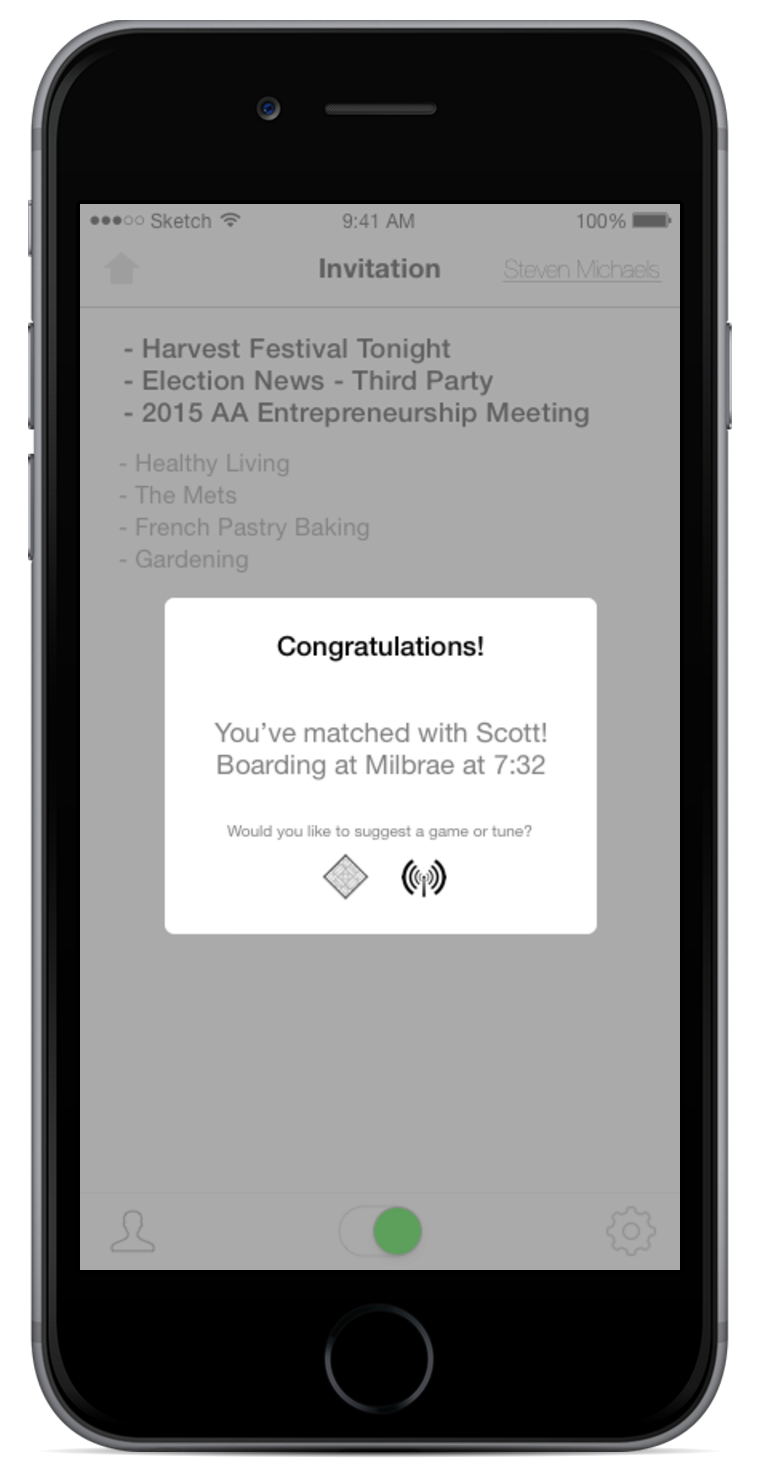 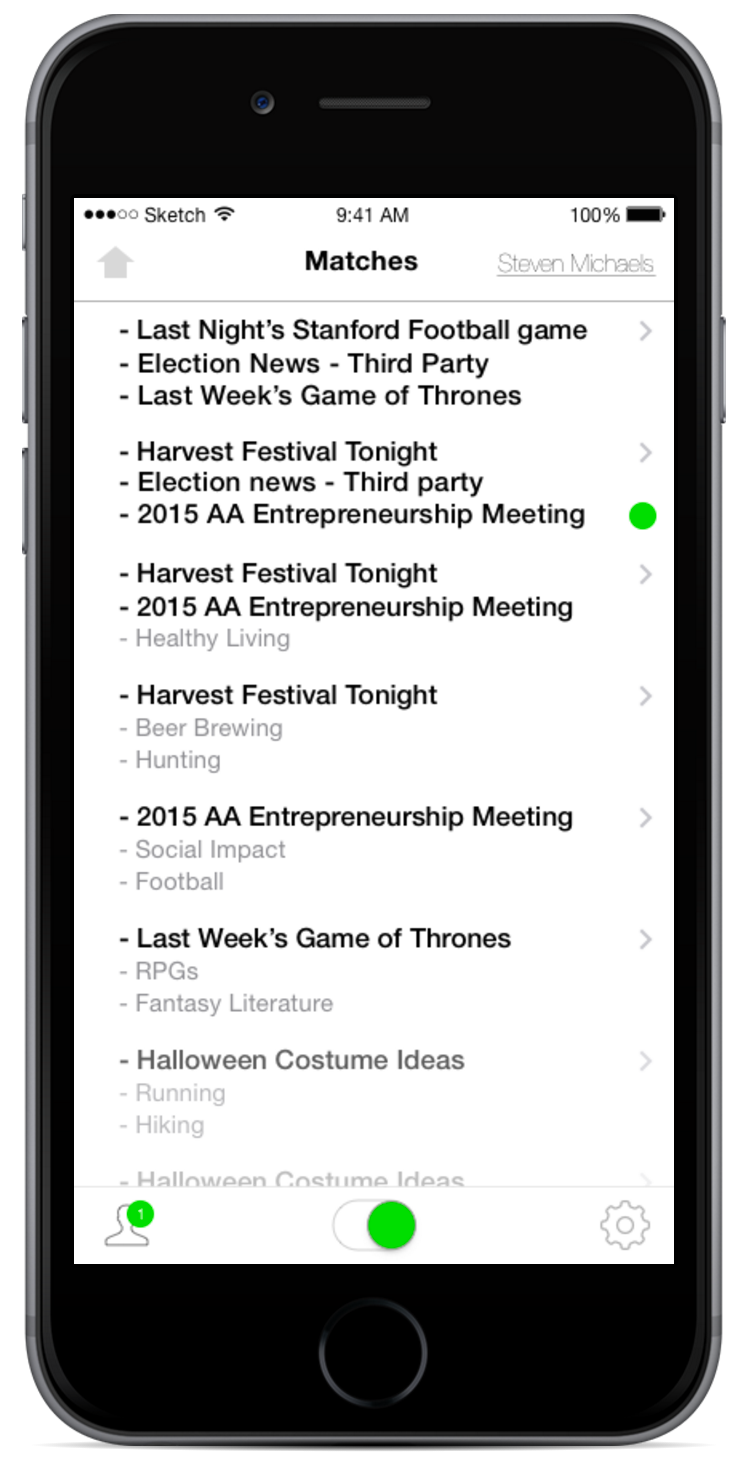 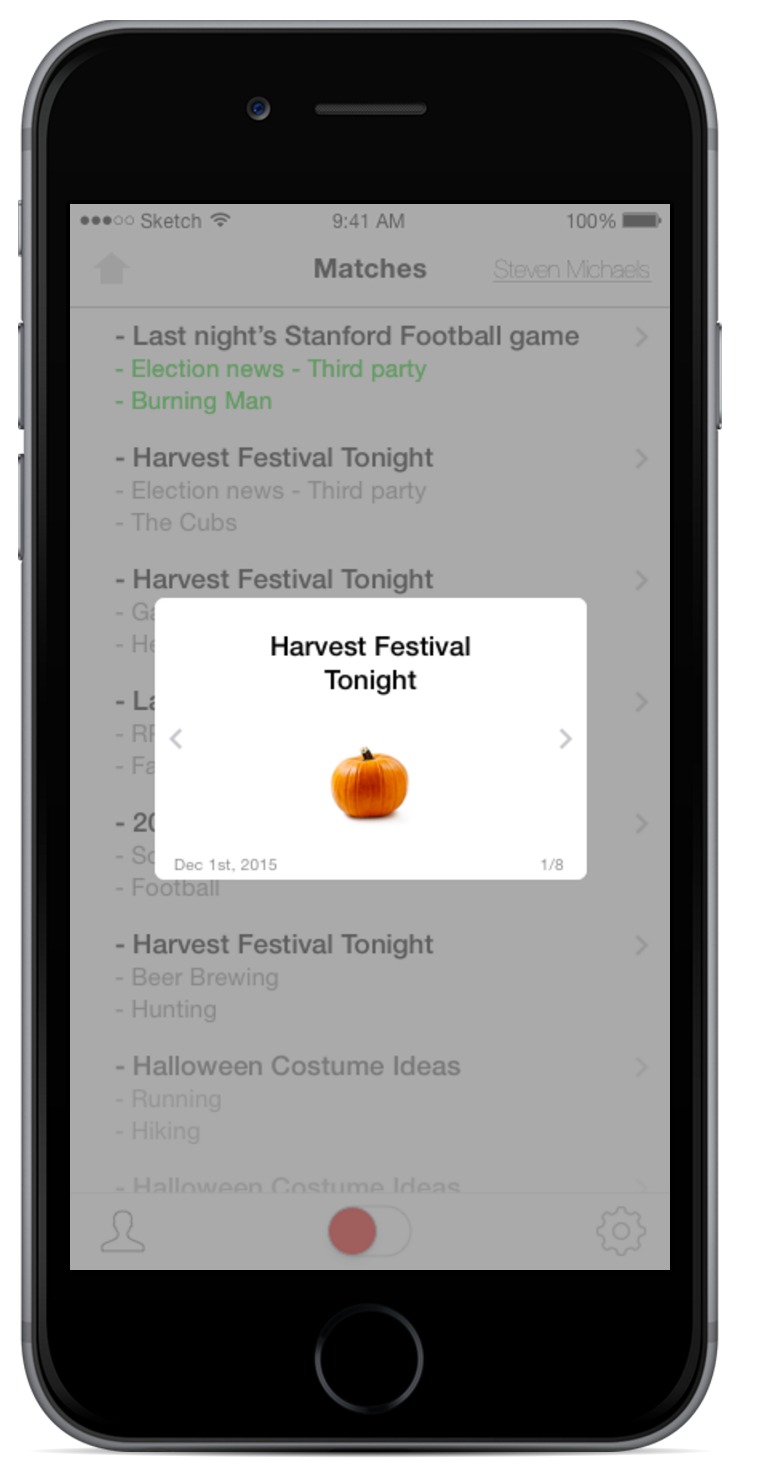 Task 3: Play a Game
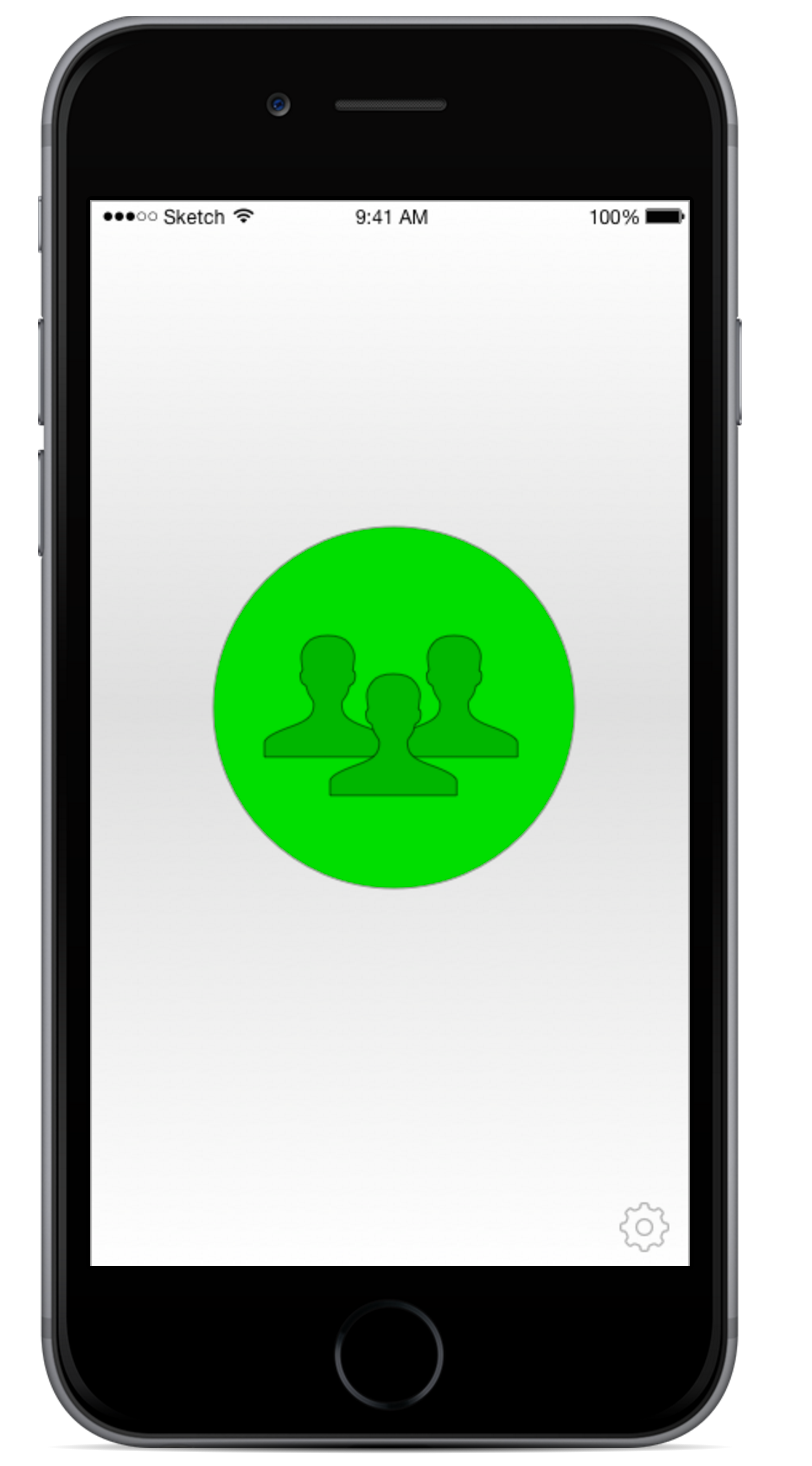 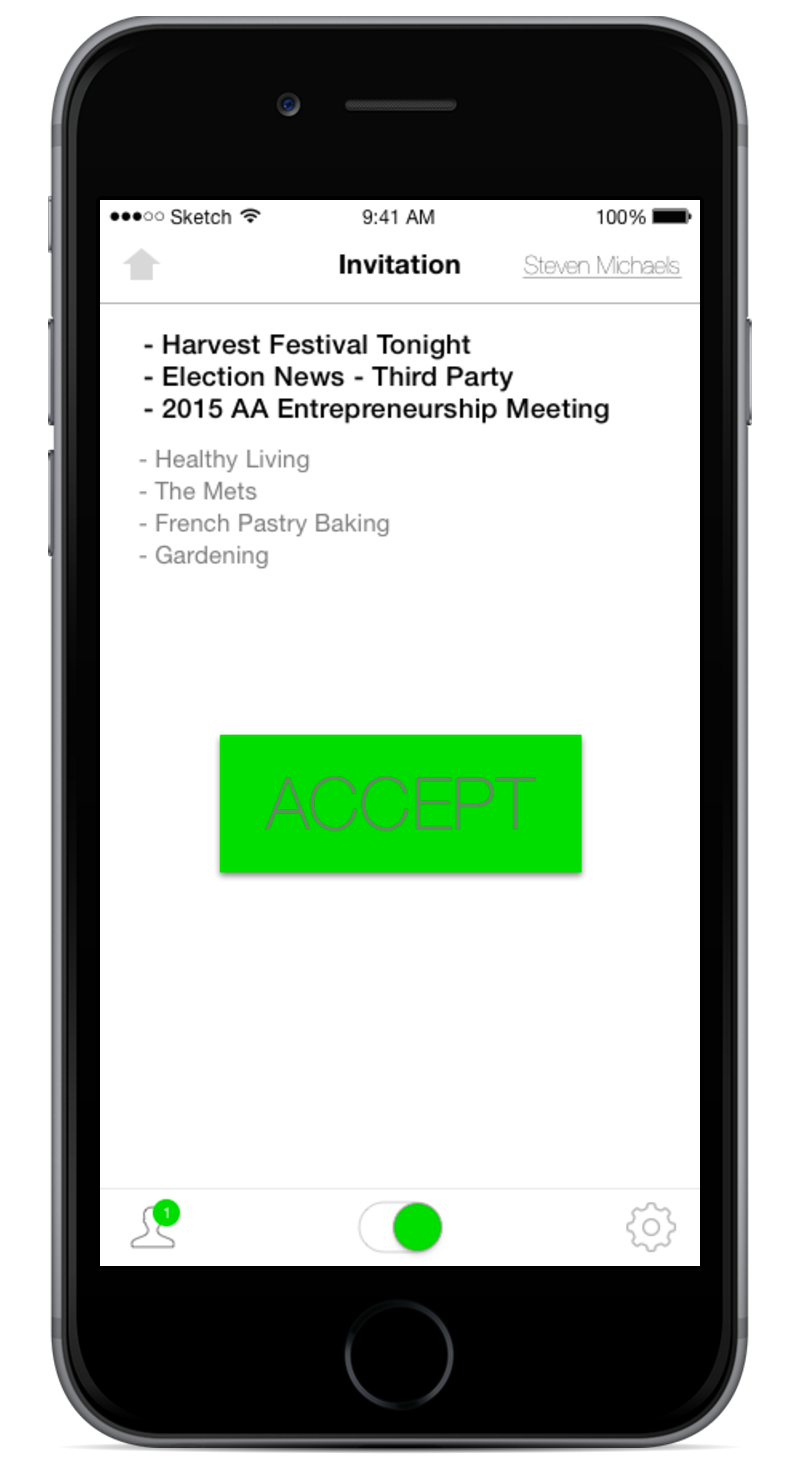 Prototyping Overview
Tools Used:
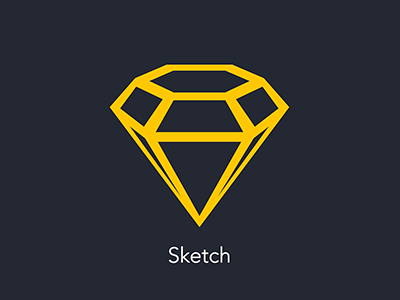 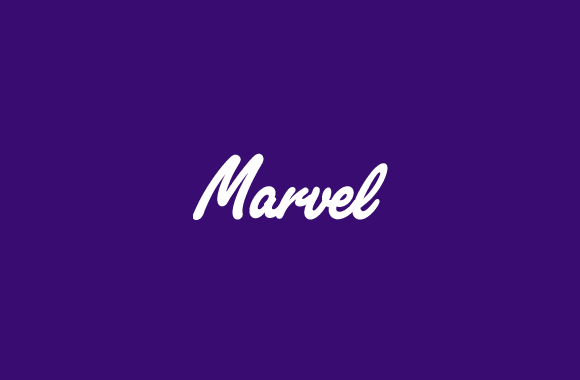 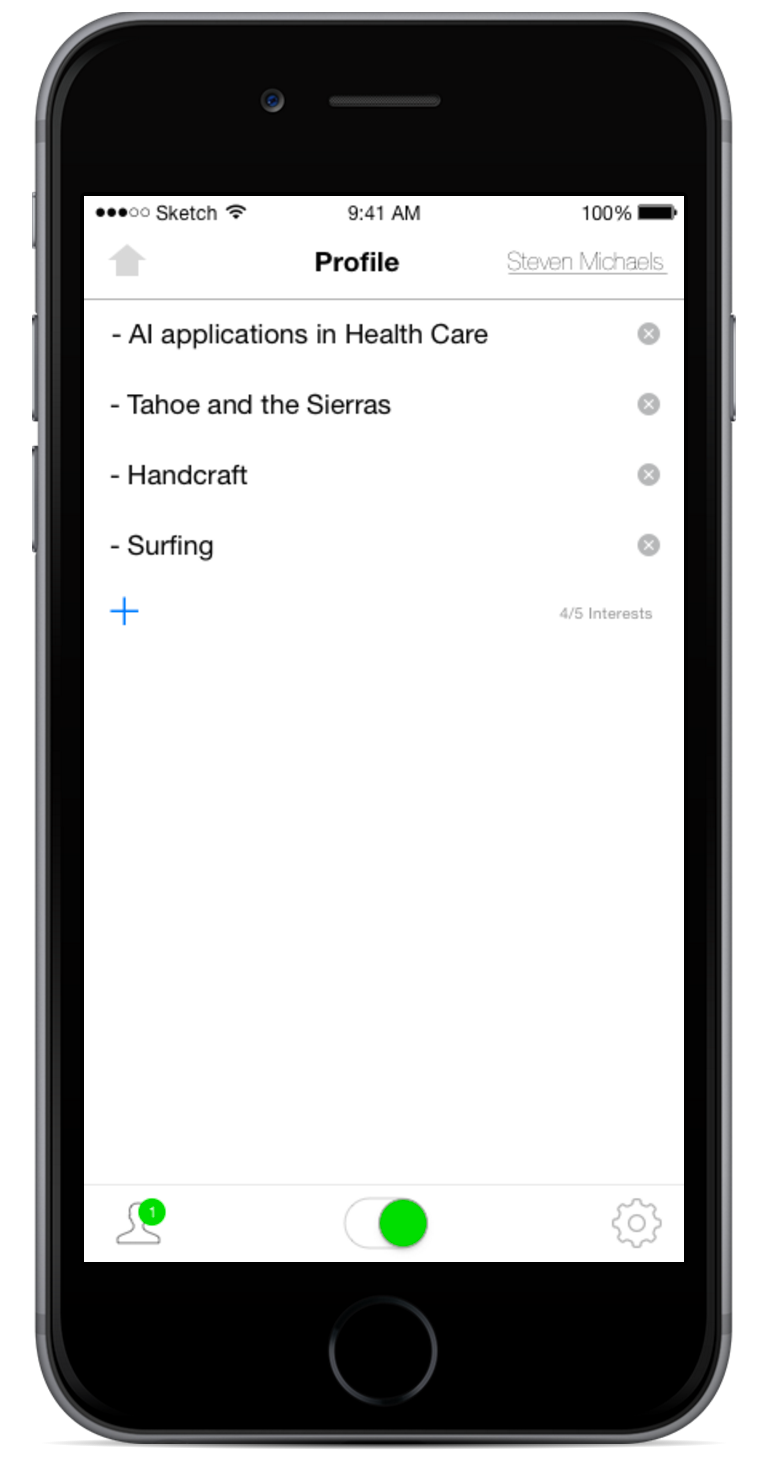 Extra
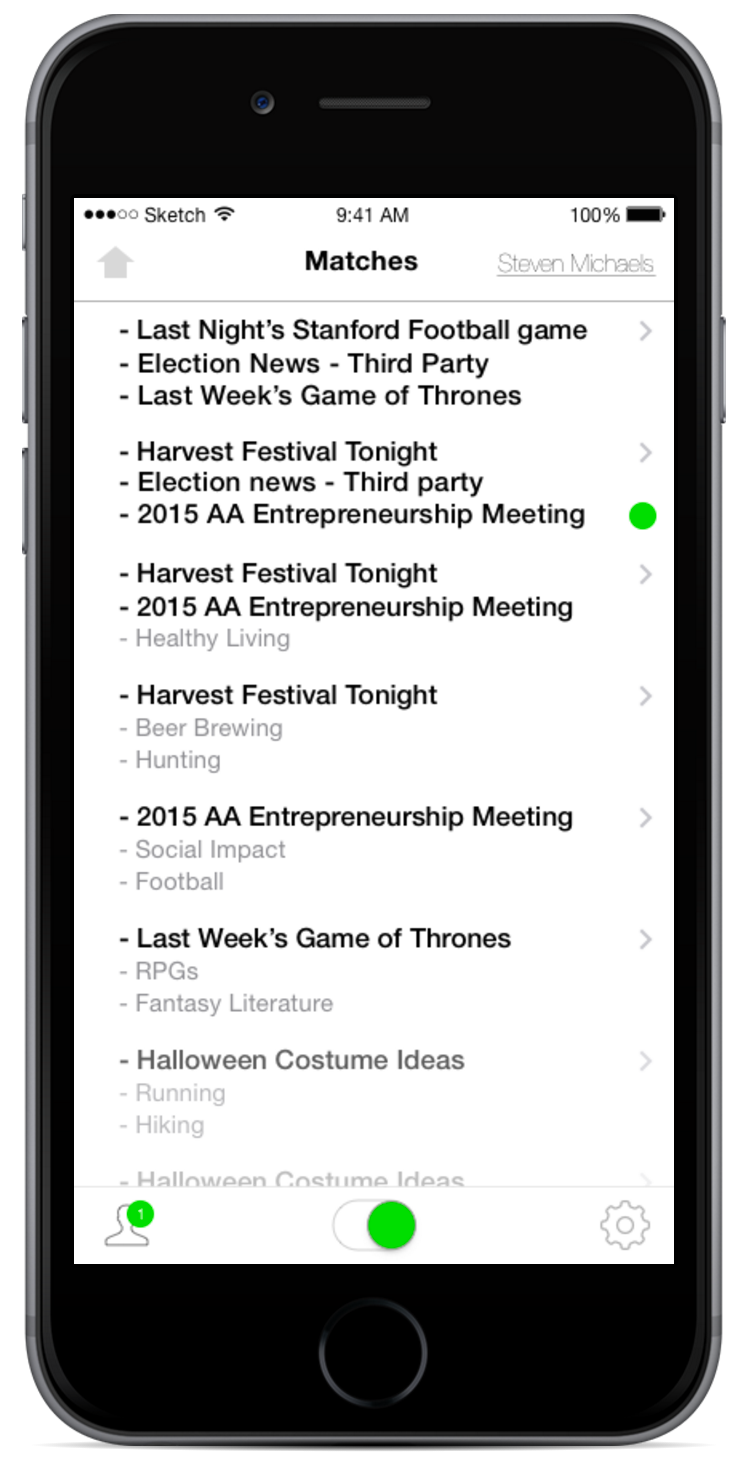 Links
Interactive Prototype: https://marvelapp.com/120bjch#8508639
Website: http://web.stanford.edu/class/cs147/projects/sustainability/Masa/dotTrainSite/